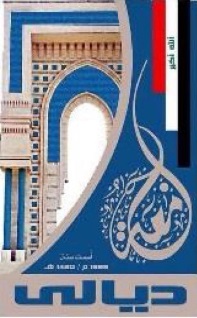 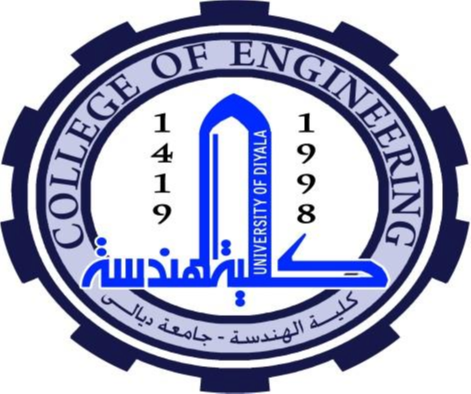 Diyala university 
College of engineering
Department of computer engineering
Second stage
System programing
Lec8-IO-Interface
Assistant lecturer: Abdullah Thaier Abdalsatir
Chapter 11:	Basic I/O Interface
Introduction
This chapter outlines some of the basic methods of communications, both serial and parallel, between humans or machines and the microprocessor.

We first introduce the basic I/O interface and discuss decoding for I/O devices.

Then, we provide detail on parallel and serial interfacing, both of which have a variety of applications.
The Intel Microprocessors: 8086/8088, 80186/80188, 80286, 80386, 80486 Pentium, Pentium Pro Processor, Pentium II, Pentium, 4, and Core2 with 64-bit Extensions Architecture, Programming, and Interfacing, Eighth Edition
Barry B. Brey
Copyright ©2009 by Pearson Education, Inc.
Upper Saddle River, New Jersey 07458 • All rights reserved.
Chapter Objectives
Upon completion of this chapter, you will be able to:


Explain the operation of the basic input and
output interfaces.

Decode an 8-, 16-, and 32-bit I/O device so that they can be used at any I/O port address.

Define handshaking and explain how to use it
with I/O devices.

Interface and program the 82C55
programmable parallel interface.
The Intel Microprocessors: 8086/8088, 80186/80188, 80286, 80386, 80486 Pentium, Pentium Pro Processor, Pentium II, Pentium, 4, and Core2 with 64-bit Extensions Architecture, Programming, and Interfacing, Eighth Edition
Barry B. Brey
Copyright ©2009 by Pearson Education, Inc.
Upper Saddle River, New Jersey 07458 • All rights reserved.
Chapter Objectives
(cont.)
Upon completion of this chapter, you will be able to:


Interface LCD displays, LED displays, keyboards, ADC, DAC, and various other devices to the 82C55.

Interface and program the 16550 serial communications interface adapter.

Interface and program the 8254
programmable interval timer.
The Intel Microprocessors: 8086/8088, 80186/80188, 80286, 80386, 80486 Pentium, Pentium Pro Processor, Pentium II, Pentium, 4, and Core2 with 64-bit Extensions Architecture, Programming, and Interfacing, Eighth Edition
Barry B. Brey
Copyright ©2009 by Pearson Education, Inc.
Upper Saddle River, New Jersey 07458 • All rights reserved.
Chapter Objectives
(cont.)
Upon completion of this chapter, you will be able to:


Interface an analog-to-digital converter and a digital-to-analog converter to the microprocessor.

Interface both DC and stepper motors to the microprocessor.
The Intel Microprocessors: 8086/8088, 80186/80188, 80286, 80386, 80486 Pentium, Pentium Pro Processor, Pentium II, Pentium, 4, and Core2 with 64-bit Extensions Architecture, Programming, and Interfacing, Eighth Edition
Barry B. Brey
Copyright ©2009 by Pearson Education, Inc.
Upper Saddle River, New Jersey 07458 • All rights reserved.
11–1	INTRO TO I/O INTERFACE
I/O instructions (IN, INS, OUT, and OUTS) are
explained.

Also isolated (direct or I/O mapped I/O) and memory-mapped I/O, the basic input and output interfaces, and handshaking.

Knowledge of these topics makes it easier to understand the connection and operation of the programmable interface components and I/O techniques.
The Intel Microprocessors: 8086/8088, 80186/80188, 80286, 80386, 80486 Pentium, Pentium Pro Processor, Pentium II, Pentium, 4, and Core2 with 64-bit Extensions Architecture, Programming, and Interfacing, Eighth Edition
Barry B. Brey
Copyright ©2009 by Pearson Education, Inc.
Upper Saddle River, New Jersey 07458 • All rights reserved.
The I/O Instructions
One type of instruction transfers information
to an I/O device (OUT).

Another reads from an I/O device (IN).

Instructions are also provided to transfer
strings of data between memory and I/O.

– INS and OUTS, found except the 8086/8088
The Intel Microprocessors: 8086/8088, 80186/80188, 80286, 80386, 80486 Pentium, Pentium Pro Processor, Pentium II, Pentium, 4, and Core2 with 64-bit Extensions Architecture, Programming, and Interfacing, Eighth Edition
Barry B. Brey
Copyright ©2009 by Pearson Education, Inc.
Upper Saddle River, New Jersey 07458 • All rights reserved.
Instructions that transfer data between an I/O device and the microprocessor’s accumulator (AL, AX, or EAX) are called IN and OUT.
The I/O address is stored in register DX as a 16-bit address or in the byte (p8) immediately following the opcode as an 8-bit address.

– Intel calls the 8-bit form (p8) a fixed address because it is stored with the instruction, usually in a ROM

The 16-bit address is called a variable address because it is stored in a DX, and then used to address the I/O device.
The Intel Microprocessors: 8086/8088, 80186/80188, 80286, 80386, 80486 Pentium, Pentium Pro Processor, Pentium II, Pentium, 4, and Core2 with 64-bit Extensions Architecture, Programming, and Interfacing, Eighth Edition
Barry B. Brey
Copyright ©2009 by Pearson Education, Inc.
Upper Saddle River, New Jersey 07458 • All rights reserved.
Other instructions that use DX to address
I/O are the INS and OUTS instructions.
I/O ports are 8 bits in width.

a 16-bit port is actually two consecutive 8-bit ports being addressed

a 32-bit I/O port is actually four 8-bit ports
The Intel Microprocessors: 8086/8088, 80186/80188, 80286, 80386, 80486 Pentium, Pentium Pro Processor, Pentium II, Pentium, 4, and Core2 with 64-bit Extensions Architecture, Programming, and Interfacing, Eighth Edition
Barry B. Brey
Copyright ©2009 by Pearson Education, Inc.
Upper Saddle River, New Jersey 07458 • All rights reserved.
When data are transferred using IN or OUT, the I/O address, (port number or simply port), appears on the address bus.
External I/O interface decodes the port number in the same manner as a memory address.

the 8-bit fixed port number (p8) appears on address bus connections A7–A0 with bits A15–A8 equal to 000000002

connections above A15 are undefined for
I/O instruction
The Intel Microprocessors: 8086/8088, 80186/80188, 80286, 80386, 80486 Pentium, Pentium Pro Processor, Pentium II, Pentium, 4, and Core2 with 64-bit Extensions Architecture, Programming, and Interfacing, Eighth Edition
Barry B. Brey
Copyright ©2009 by Pearson Education, Inc.
Upper Saddle River, New Jersey 07458 • All rights reserved.
The 16-bit variable port number (DX)
appears on address connections A15–A0.
The first 256 I/O port addresses (00H–FFH) are accessed by both fixed and variable I/O instructions.

any I/O address from 0100H to FFFFH
is only accessed by the variable I/O address

In a PC computer, all 16 address bus bits
are decoded with locations 0000H–03FFH.

used for I/O inside the PC on the ISA
(industry standard architecture) bus
The Intel Microprocessors: 8086/8088, 80186/80188, 80286, 80386, 80486 Pentium, Pentium Pro Processor, Pentium II, Pentium, 4, and Core2 with 64-bit Extensions Architecture, Programming, and Interfacing, Eighth Edition
Barry B. Brey
Copyright ©2009 by Pearson Education, Inc.
Upper Saddle River, New Jersey 07458 • All rights reserved.
INS and OUTS instructions address an I/O
device using the DX register.
but do not transfer data between accumulator and I/O device as do the IN/OUT instructions

Instead, they transfer data between memory
and the I/O device

Pentium 4 and Core2 operating in the 64-bit mode have the same I/O instructions.

There are no 64-bit I/O instructions in the 64- bit mode.

– most I/O is still 8 bits and likely will remain so
The Intel Microprocessors: 8086/8088, 80186/80188, 80286, 80386, 80486 Pentium, Pentium Pro Processor, Pentium II, Pentium, 4, and Core2 with 64-bit Extensions Architecture, Programming, and Interfacing, Eighth Edition
Barry B. Brey
Copyright ©2009 by Pearson Education, Inc.
Upper Saddle River, New Jersey 07458 • All rights reserved.
Isolated and Memory-Mapped I/O
Two different methods of interfacing I/O:
isolated I/O and memory-mapped I/O.

In isolated I/O, the IN, INS, OUT, and OUTS transfer data between the microprocessor’s accumulator or memory and the I/O device.

In memory-mapped I/O, any instruction that references memory can accomplish the transfer.

The PC does not use memory-mapped I/O.
The Intel Microprocessors: 8086/8088, 80186/80188, 80286, 80386, 80486 Pentium, Pentium Pro Processor, Pentium II, Pentium, 4, and Core2 with 64-bit Extensions Architecture, Programming, and Interfacing, Eighth Edition
Barry B. Brey
Copyright ©2009 by Pearson Education, Inc.
Upper Saddle River, New Jersey 07458 • All rights reserved.
Isolated I/O
The most common I/O transfer technique
used in the Intel-based system is isolated I/O.

– isolated describes how I/O locations are isolated from memory in a separate I/O address space

Addresses for isolated I/O devices, called ports, are separate from memory.

Because the ports are separate, the user can expand the memory to its full size without using any of memory space for I/O devices.
The Intel Microprocessors: 8086/8088, 80186/80188, 80286, 80386, 80486 Pentium, Pentium Pro Processor, Pentium II, Pentium, 4, and Core2 with 64-bit Extensions Architecture, Programming, and Interfacing, Eighth Edition
Barry B. Brey
Copyright ©2009 by Pearson Education, Inc.
Upper Saddle River, New Jersey 07458 • All rights reserved.
A disadvantage of isolated I/O is that data transferred between I/O and microprocessor must be accessed by the IN, INS, OUT, and OUTS instructions.

Separate control signals for the I/O space are developed (using M/IO and W/R ), which indicate an I/O read (IORC) or an I/O write (RD) operation.

These signals indicate an I/O port address, which appears on the address bus, is used to select the I/O device.
The Intel Microprocessors: 8086/8088, 80186/80188, 80286, 80386, 80486 Pentium, Pentium Pro Processor, Pentium II, Pentium, 4, and Core2 with 64-bit Extensions Architecture, Programming, and Interfacing, Eighth Edition
Barry B. Brey
Copyright ©2009 by Pearson Education, Inc.
Upper Saddle River, New Jersey 07458 • All rights reserved.
Figure 11–1  The memory and I/O maps for the 8086/8088 microprocessors. (a)
Isolated I/O. (b) Memory-mapped I/O.
in the PC, isolated I/O ports are used to control peripheral devices

an 8-bit port address is used to access devices located on the system board, such as the timer and keyboard interface

a 16-bit port is used to access serial and parallel ports, video and disk drive systems
The Intel Microprocessors: 8086/8088, 80186/80188, 80286, 80386, 80486 Pentium, Pentium Pro Processor, Pentium II, Pentium, 4, and Core2 with 64-bit Extensions Architecture, Programming, and Interfacing, Eighth Edition
Barry B. Brey
Copyright ©2009 by Pearson Education, Inc.
Upper Saddle River, New Jersey 07458 • All rights reserved.
Memory-Mapped	I/O
Memory-mapped I/O does not use the IN, INS,
OUT, or OUTS instructions.

It uses any instruction that transfers data between the microprocessor and memory.

treated as a memory location in memory map

Advantage is any memory transfer instruction
can access the I/O device.

Disadvantage is a portion of memory system
is used as the I/O map.

reduces memory available to applications
The Intel Microprocessors: 8086/8088, 80186/80188, 80286, 80386, 80486 Pentium, Pentium Pro Processor, Pentium II, Pentium, 4, and Core2 with 64-bit Extensions Architecture, Programming, and Interfacing, Eighth Edition
Barry B. Brey
Copyright ©2009 by Pearson Education, Inc.
Upper Saddle River, New Jersey 07458 • All rights reserved.
Personal Computer I/O Map
the PC uses part of I/O map for
dedicated functions, as shown here

I/O space between ports 0000H and 03FFH is normally reserved for the system and ISA bus

ports at 0400H–FFFFH are generally available for user applications, main- board functions, and the PCI bus

80287 coprocessor uses 00F8H–00FFH, so Intel reserves I/O ports 00F0H–00FFH
Figure 11–2	I/O map of a personal computer illustrating many of the fixed I/O areas.
The Intel Microprocessors: 8086/8088, 80186/80188, 80286, 80386, 80486 Pentium, Pentium Pro Processor, Pentium II, Pentium, 4, and Core2 with 64-bit Extensions Architecture, Programming, and Interfacing, Eighth Edition
Barry B. Brey
Copyright ©2009 by Pearson Education, Inc.
Upper Saddle River, New Jersey 07458 • All rights reserved.
Basic Input and Output Interfaces
The basic input device is a set of three-state
buffers.

The basic output device is a set of data latches.

The term IN refers to moving data from the I/O device into the microprocessor and

The term OUT refers to moving data out of the microprocessor to the I/O device.
The Intel Microprocessors: 8086/8088, 80186/80188, 80286, 80386, 80486 Pentium, Pentium Pro Processor, Pentium II, Pentium, 4, and Core2 with 64-bit Extensions Architecture, Programming, and Interfacing, Eighth Edition
Barry B. Brey
Copyright ©2009 by Pearson Education, Inc.
Upper Saddle River, New Jersey 07458 • All rights reserved.
The Basic Input Interface
Three-state buffers are used to construct the
8-bit input port depicted in Figure 11–3.

External TTL data are connected to the inputs of the buffers.

– buffer outputs connect to the data bus

The circuit of allows the processor to read the contents of the eight switches that connect to any 8-bit section of the data bus when the select signal	becomes a logic 0.
The Intel Microprocessors: 8086/8088, 80186/80188, 80286, 80386, 80486 Pentium, Pentium Pro Processor, Pentium II, Pentium, 4, and Core2 with 64-bit Extensions Architecture, Programming, and Interfacing, Eighth Edition
Barry B. Brey
Copyright ©2009 by Pearson Education, Inc.
Upper Saddle River, New Jersey 07458 • All rights reserved.
Figure 11–3  The basic input interface illustrating the connection of eight switches. Note that the 74ALS244 is a three-state buffer that controls the application of the switch data to the data bus.
The Intel Microprocessors: 8086/8088, 80186/80188, 80286, 80386, 80486 Pentium, Pentium Pro Processor, Pentium II, Pentium, 4, and Core2 with 64-bit Extensions Architecture, Programming, and Interfacing, Eighth Edition
Barry B. Brey
Copyright ©2009 by Pearson Education, Inc.
Upper Saddle River, New Jersey 07458 • All rights reserved.
When the IN instruction executes, contents
of the switches copy to the AL register.
This basic input circuit is not optional and must appear any time input data are interfaced to the microprocessor.

Sometimes it appears as a discrete part of the
circuit, as shown in Figure 11–3.

– also built into a programmable I/O devices

Sixteen- or 32-bit data can also be interfaced but is not nearly as common as 8-bit data.
The Intel Microprocessors: 8086/8088, 80186/80188, 80286, 80386, 80486 Pentium, Pentium Pro Processor, Pentium II, Pentium, 4, and Core2 with 64-bit Extensions Architecture, Programming, and Interfacing, Eighth Edition
Barry B. Brey
Copyright ©2009 by Pearson Education, Inc.
Upper Saddle River, New Jersey 07458 • All rights reserved.
The Basic Output Interface
Receives data from the processor and usually
must hold it for some external device.

– latches or flip-flops, like buffers in the input device, are often built into the I/O device

Fig 11–4 shows how eight light-emitting diodes (LEDs) connect to the processor through a set of eight data latches.

The latch stores the number output by the microprocessor from the data bus so that the LEDs can be lit with any 8-bit binary number.
The Intel Microprocessors: 8086/8088, 80186/80188, 80286, 80386, 80486 Pentium, Pentium Pro Processor, Pentium II, Pentium, 4, and Core2 with 64-bit Extensions Architecture, Programming, and Interfacing, Eighth Edition
Barry B. Brey
Copyright ©2009 by Pearson Education, Inc.
Upper Saddle River, New Jersey 07458 • All rights reserved.
Figure 11-4  The basic output interface connected to a set of LED displays.



vee
330
U1
DO	00
01	Ol
0
a
02	02
l
03	03
a
04	04
OS	as
06
07
oc
CLK
B
u
s
74ALS374
-
SEt
- Pentium Pro Processor, Pentium II, Pentium, 4, and Core2 with 64-bit Extensions
The Intel Microprocessors: 808618088, 80186180188,  80286, 80386, 80486 Pentium,
PEARSON
Copyright ©2009 by Pearson Education, Inc.
Architecture, Programming, and Interfacing, Eighth Edition Barry B. Brey
Upper Saddle River, New Jersey 07458 ·All rights reserved.
Latches hold the data because when the
processor executes an OUT, data are only present on the data bus for less than 1.0 µs.
– the viewer would never see the LEDs illuminate

When the OUT executes, data from AL, AX, or
EAX transfer to the latch via the data bus.

Each time the OUT executes, the SEL signal
activates, capturing data to the latch.

– data are held until the next OUT

When the output instruction is executed, data from the AL register appear on the LEDs.
The Intel Microprocessors: 8086/8088, 80186/80188, 80286, 80386, 80486 Pentium, Pentium Pro Processor, Pentium II, Pentium, 4, and Core2 with 64-bit Extensions Architecture, Programming, and Interfacing, Eighth Edition
Barry B. Brey
Copyright ©2009 by Pearson Education, Inc.
Upper Saddle River, New Jersey 07458 • All rights reserved.
Handshaking
Many I/O devices accept or release
information slower than the microprocessor.

A method of I/O control called handshaking or polling, synchronizes the I/O device with the microprocessor.

An example is a parallel printer that prints a
few hundred characters per second (CPS).

The processor can send data much faster.

– a way to slow the microprocessor down to match
speeds with the printer must be developed
The Intel Microprocessors: 8086/8088, 80186/80188, 80286, 80386, 80486 Pentium, Pentium Pro Processor, Pentium II, Pentium, 4, and Core2 with 64-bit Extensions Architecture, Programming, and Interfacing, Eighth Edition
Barry B. Brey
Copyright ©2009 by Pearson Education, Inc.
Upper Saddle River, New Jersey 07458 • All rights reserved.
Fig 11–5 illustrates typical input and output
connections found on a printer.
– data transfers via data connections (D7–D0)

ASCII data are placed on D7–D0, and a pulse is then applied to the STB connection.

BUSY indicates the printer is busy

STB is a clock pulse used to send data to printer

The strobe signal sends or clocks the data
into the printer so that they can be printed.

as the printer receives data, it places logic 1 on
the BUSY pin, indicating it is printing data
The Intel Microprocessors: 8086/8088, 80186/80188, 80286, 80386, 80486 Pentium, Pentium Pro Processor, Pentium II, Pentium, 4, and Core2 with 64-bit Extensions Architecture, Programming, and Interfacing, Eighth Edition
Barry B. Brey
Copyright ©2009 by Pearson Education, Inc.
Upper Saddle River, New Jersey 07458 • All rights reserved.
Figure 11-5  The 0825 connector found on computers and the Centronics 36-pin connector found on printers for the Centronics  parallel printer interface.
('  PB-'l
,._,loll

Ptif'(Y
$rlf(1
Mil
l!nar
RBSET
klcolll
Oround
J'OI*l
Clf'OIIftd
C' Muld
tt.....-rlo
rv.n-en
(."l'.t.TJ6
r-...
DIU$
I'VItNinba
DC12'
..'""'**
l
13
2
l
·'
'
1
6
7
18--
19-)0
n
J6
Dlta) 10)1

Ooal.t    IOM
DriDI ., 11)1
Ad
!My
•
•
10
11
0
.I
ll)
- Pentium Pro Processor, Pentium II, Pentium, 4, and Core2 with 64-bit Extensions
The Intel Microprocessors: 808618088, 80186180188,  80286, 80386, 80486 Pentium,
PEARSON
Copyright ©2009 by Pearson Education, Inc.
Architecture, Programming, and Interfacing, Eighth Edition Barry B. Brey
Upper Saddle River, New Jersey 07458 ·All rights reserved.
The software polls or tests the BUSY pin to
decide whether the printer is busy.
If the printer is busy, the processor waits

if not, the next ASCII character goes to the printer

This process of interrogating the printer, or any asynchronous device like a printer, is called handshaking or polling.
The Intel Microprocessors: 8086/8088, 80186/80188, 80286, 80386, 80486 Pentium, Pentium Pro Processor, Pentium II, Pentium, 4, and Core2 with 64-bit Extensions Architecture, Programming, and Interfacing, Eighth Edition
Barry B. Brey
Copyright ©2009 by Pearson Education, Inc.
Upper Saddle River, New Jersey 07458 • All rights reserved.
Input Devices
Input devices are already TTL and compatible, and can be connected to the microprocessor and its interfacing components.

or they are switch-based

Switch-based devices are either open or connected; These are not TTL levels.

TTL levels are a logic 0 (0.0 V–0.8 V)

or a logic 1 (2.0 V–5.0 V)

Using switch-based device as TTL-compatible
input requires conditioning applied.
The Intel Microprocessors: 8086/8088, 80186/80188, 80286, 80386, 80486 Pentium, Pentium Pro Processor, Pentium II, Pentium, 4, and Core2 with 64-bit Extensions Architecture, Programming, and Interfacing, Eighth Edition
Barry B. Brey
Copyright ©2009 by Pearson Education, Inc.
Upper Saddle River, New Jersey 07458 • All rights reserved.
Fig 11–6 shows a toggle switch properly
connected to function as an input device.
A pull-up resistor ensures when the switch is
open, the output signal is a logic 1.

– when the switch is closed, it connects to
ground, producing a valid logic 0 level

A standard range of values for pull-up
resistors is between 1K Ohm and 10K Ohm.
The Intel Microprocessors: 8086/8088, 80186/80188, 80286, 80386, 80486 Pentium, Pentium Pro Processor, Pentium II, Pentium, 4, and Core2 with 64-bit Extensions Architecture, Programming, and Interfacing, Eighth Edition
Barry B. Brey
Copyright ©2009 by Pearson Education, Inc.
Upper Saddle River, New Jersey 07458 • All rights reserved.
Figure 11-6  A single-pole,  single-throw switch  interfaced as a TTL device.




vee





2.2K





TTL Outpu SPST



-
- Architecture, Programming, and Interfacing, Eighth Edition
The Intel Microprocessors: 808618088, 80186180188,  80286, 80386, 80486 Pentium,
Pentium Pro Processor, Pentium II, Pentium, 4, and Core2 with 64-bit Extensions
PEARSON
Copyright ©2009 by Pearson Education, Inc.
Upper Saddle River, New Jersey 07458 ·All rights reserved.
Barry B. Brey
Mechanical switch contacts physically bounce
when they are closed,
– which can create a problem if a switch is used as a clocking signal for a digital circuit

To prevent problems with bounces, one of the
circuits shown in Fig 11–7 can be used.

the first is a classic textbook bounce eliminator

second is a more practical version of the same

The first version costs more to construct

the second costs requires no pull-up resistors
and two inverters instead of two NAND gates
The Intel Microprocessors: 8086/8088, 80186/80188, 80286, 80386, 80486 Pentium, Pentium Pro Processor, Pentium II, Pentium, 4, and Core2 with 64-bit Extensions Architecture, Programming, and Interfacing, Eighth Edition
Barry B. Brey
Copyright ©2009 by Pearson Education, Inc.
Upper Saddle River, New Jersey 07458 • All rights reserved.
Figure 11–7	Debouncing switch contacts: (a) conventional debouncing and (b)
practical debouncing.
as the Q input from the switch becomes a logic 0,
it changes the state of the flip-flop

if the contact bounces away from the Q input, the flip-flop remembers, no change occurs, and thus no bounce
The Intel Microprocessors: 8086/8088, 80186/80188, 80286, 80386, 80486 Pentium, Pentium Pro Processor, Pentium II, Pentium, 4, and Core2 with 64-bit Extensions Architecture, Programming, and Interfacing, Eighth Edition
Barry B. Brey
Copyright ©2009 by Pearson Education, Inc.
Upper Saddle River, New Jersey 07458 • All rights reserved.
Output Devices
Output devices are more diverse than input devices, but many are interfaced in a uniform manner.

Before an output device can be interfaced, we must understand voltages and currents from the microprocessor or TTL interface.

Voltages are TTL-compatible from the
microprocessor of the interfacing element.

logic 0 = 0.0 V to 0.4 V

logic 1 = 2.4 V to 5.0 V
The Intel Microprocessors: 8086/8088, 80186/80188, 80286, 80386, 80486 Pentium, Pentium Pro Processor, Pentium II, Pentium, 4, and Core2 with 64-bit Extensions Architecture, Programming, and Interfacing, Eighth Edition
Barry B. Brey
Copyright ©2009 by Pearson Education, Inc.
Upper Saddle River, New Jersey 07458 • All rights reserved.
Currents for a processor and many interfacing
components are less than for standard TTL.
Logic 0 = 0.0 to 2.0 mA

logic 1 = 0.0 to 400 µA

Fig 11–8 shows how to interface a simple
LED to a microprocessor peripheral pin.

a transistor driver is used in 11–8(a)

a TTL inverter is used in 11–8(b)

The TTL inverter (standard version) provides up to 16 mA of current at a logic 0 level

more than enough to drive a standard LED
The Intel Microprocessors: 8086/8088, 80186/80188, 80286, 80386, 80486 Pentium, Pentium Pro Processor, Pentium II, Pentium, 4, and Core2 with 64-bit Extensions Architecture, Programming, and Interfacing, Eighth Edition
Barry B. Brey
Copyright ©2009 by Pearson Education, Inc.
Upper Saddle River, New Jersey 07458 • All rights reserved.
Figure 11-8
Interfacing an LED: (a) using a transistor  and (b) using an inverter.
vee


LED
vee


LED
330
330
Input-
2N2222
18K
7404
(b)
(a)
- Pentium Pro Processor, Pentium II, Pentium, 4, and Core2 with 64-bit Extensions
The Intel Microprocessors: 808618088, 80186180188,  80286, 80386, 80486 Pentium,
PEARSON
Copyright ©2009 by Pearson Education, Inc.
Architecture, Programming, and Interfacing, Eighth Edition Barry B. Brey
Upper Saddle River, New Jersey 07458 ·All rights reserved.
TTL input signal has minimum value of 2.4 V
Drop across emitter-base junction is 0.7 V.

The difference is 1.7 V

the voltage drop across the resistor

The value of the resistor is 1.7 V ÷ 0.1 mA or
17K W.

as 17K W is not a standard value, an 18K W
resistor is chosen
The Intel Microprocessors: 8086/8088, 80186/80188, 80286, 80386, 80486 Pentium, Pentium Pro Processor, Pentium II, Pentium, 4, and Core2 with 64-bit Extensions Architecture, Programming, and Interfacing, Eighth Edition
Barry B. Brey
Copyright ©2009 by Pearson Education, Inc.
Upper Saddle River, New Jersey 07458 • All rights reserved.
In 11–8(a), we elected to use a switching
transistor in place of the TTL buffer.
2N2222 is a good low-cost, general-purpose switching transistor with a minimum gain of 100

collector current is 10 mA; so base current will
be 1/100 of collector current of 0.1 mA

To determine the value of the base current– limiting resistor, use the 0.1 mA base current and a voltage drop of 1.7 V across the base current–limiting resistor.
The Intel Microprocessors: 8086/8088, 80186/80188, 80286, 80386, 80486 Pentium, Pentium Pro Processor, Pentium II, Pentium, 4, and Core2 with 64-bit Extensions Architecture, Programming, and Interfacing, Eighth Edition
Barry B. Brey
Copyright ©2009 by Pearson Education, Inc.
Upper Saddle River, New Jersey 07458 • All rights reserved.
Suppose we need to interface a 12 V DC 1A
motor to the microprocessor.
We cannot use a TTL inverter:

12 V signal would burn out the inverter

current far exceeds 16 mA inverter maximum

We cannot use a 2N2222 transistor:

maximum current is 250 mA to 500 mA,
depending on the package style chosen

The solution is to use a Darlington-pair, such as a TIP120.

costs 25¢, can handle 4A current with heat sink
The Intel Microprocessors: 8086/8088, 80186/80188, 80286, 80386, 80486 Pentium, Pentium Pro Processor, Pentium II, Pentium, 4, and Core2 with 64-bit Extensions Architecture, Programming, and Interfacing, Eighth Edition
Barry B. Brey
Copyright ©2009 by Pearson Education, Inc.
Upper Saddle River, New Jersey 07458 • All rights reserved.
Fig 11–9 illustrates a motor connected to the Darlington-pair with a minimum current gain of 7000 and a maximum current of 4A.

Value of the bias resistor is calculated exactly the same as the one used in the LED driver.

The current through the resistor is 1.0 A ÷
7000, or about 0.143 mA.

Voltage drop is 0.9 V because of the two
diode drops (base/emitter junctions).

The value of the bias resistor is 0.9 V ÷
0.143 mA or 6.29K W.
The Intel Microprocessors: 8086/8088, 80186/80188, 80286, 80386, 80486 Pentium, Pentium Pro Processor, Pentium II, Pentium, 4, and Core2 with 64-bit Extensions Architecture, Programming, and Interfacing, Eighth Edition
Barry B. Brey
Copyright ©2009 by Pearson Education, Inc.
Upper Saddle River, New Jersey 07458 • All rights reserved.
Figure 11–9  A DC motor interfaced to a system by using a Darlington-pair.
The Darlington-pair must use a heat sink because of the amount of current

the diode must be present to prevent the Darlington-pair from being destroyed by inductive kickback
The Intel Microprocessors: 8086/8088, 80186/80188, 80286, 80386, 80486 Pentium, Pentium Pro Processor, Pentium II, Pentium, 4, and Core2 with 64-bit Extensions Architecture, Programming, and Interfacing, Eighth Edition
Barry B. Brey
Copyright ©2009 by Pearson Education, Inc.
Upper Saddle River, New Jersey 07458 • All rights reserved.
11–2	I/O PORT ADDRESS
DECODING
Very similar to memory address decoding,
especially for memory-mapped I/O devices.

The difference between memory decoding and isolated I/O decoding is the number of address pins connected to the decoder.

In the personal computer system, we always decode all 16 bits of the I/O port address.
The Intel Microprocessors: 8086/8088, 80186/80188, 80286, 80386, 80486 Pentium, Pentium Pro Processor, Pentium II, Pentium, 4, and Core2 with 64-bit Extensions Architecture, Programming, and Interfacing, Eighth Edition
Barry B. Brey
Copyright ©2009 by Pearson Education, Inc.
Upper Saddle River, New Jersey 07458 • All rights reserved.
Decoding 8-Bit I/O Port Addresses
Fixed I/O instruction uses an 8-bit I/O port
address that on A15–A0  as 0000H–00FFH.

we often decode only address connections A7–A0 for an 8-bit I/O port address

The DX register can also address I/O ports 00H–FFH.

If the address is decoded as an 8-bit address, we can never include I/O devices using a 16- bit address.

the PC never uses or decodes an 8-bit address
The Intel Microprocessors: 8086/8088, 80186/80188, 80286, 80386, 80486 Pentium, Pentium Pro Processor, Pentium II, Pentium, 4, and Core2 with 64-bit Extensions Architecture, Programming, and Interfacing, Eighth Edition
Barry B. Brey
Copyright ©2009 by Pearson Education, Inc.
Upper Saddle River, New Jersey 07458 • All rights reserved.
Figure 11–10 shows a 74ALS138 decoder
that decodes 8-bit I/O ports F0H - F7H.
– identical to a memory address decoder except we only connect address bits A7–A0 to the inputs of the decoder

Figure 11–11 shows the PLD version, using a GAL22V10 (a low-cost device) for this decoder.

The PLD is a better decoder circuit because the number of integrated circuits has been reduced to one device.
The Intel Microprocessors: 8086/8088, 80186/80188, 80286, 80386, 80486 Pentium, Pentium Pro Processor, Pentium II, Pentium, 4, and Core2 with 64-bit Extensions Architecture, Programming, and Interfacing, Eighth Edition
Barry B. Brey
Copyright ©2009 by Pearson Education, Inc.
Upper Saddle River, New Jersey 07458 • All rights reserved.
Figure 11-10  A port decoder that decodes 8-bit 1/0 ports. This decoder generates active low outputs for ports FOH-F7H.


Ul
FOH
AO AI A2
YO
Yl
Y2 Y3 Y4
Y5
A
Fl  H F2H F3H F4H F5H F6H F7H
--------------------------	B
c
-----------------------
A4
A3
--------------------	at
Y6
Y7
G2A G2B
74ALS138
U2A
A5 A6 A7

74LSIO
- Pentium Pro Processor, Pentium II, Pentium, 4, and Core2 with 64-bit Extensions
The Intel Microprocessors: 808618088, 80186180188,  80286, 80386, 80486 Pentium,
PEARSON
Copyright ©2009 by Pearson Education, Inc.
Architecture, Programming, and Interfacing, Eighth Edition Barry B. Brey
Upper Saddle River, New Jersey 07458 ·All rights reserved.
Figure 11-11  A PLD that generates part selection signals



U1	GAL22LV1 OC/LCC
--
3
17
AO
DO	(FOH)
01	(Fffi)
02	(F_?l::!)
03
(F4H
(
06
07
A1
A2
A3
(
A4
AS
(F6H
(F7H)
A6
A7
2
28
vee
- Architecture, Programming, and Interfacing, Eighth Edition
The Intel Microprocessors: 808618088, 80186180188,  80286, 80386, 80486 Pentium,
Pentium Pro Processor, Pentium II, Pentium, 4, and Core2 with 64-bit Extensions
PEARSON
Copyright ©2009 by Pearson Education, Inc.
Upper Saddle River, New Jersey 07458 ·All rights reserved.
Barry B. Brey
Decoding 16-Bit I/O Port Addresses
PC systems typically use 16-bit I/O addresses.

– 16-bit addresses rare in embedded systems

The difference between decoding an 8-bit and a 16-bit I/O address is that eight additional address lines (A15–A8) must be decoded.

Figure 11–12 illustrates a circuit that contains a PLD and a 4-input NAND gate used to decode I/O ports EFF8H–EFFFH.

PLD generates address strobes for I/O ports
The Intel Microprocessors: 8086/8088, 80186/80188, 80286, 80386, 80486 Pentium, Pentium Pro Processor, Pentium II, Pentium, 4, and Core2 with 64-bit Extensions
Copyright ©2009 by Pearson Education, Inc.
Architecture, Programming, and Interfacing, Eighth Edition Barry B. Brey
Upper Saddle River, New Jersey 07458 • All rights reserved.
Figure 11-12  A PLD that decodes  16-bit 1/0 ports EFF8H through EFFFH.




U1 GAL22LV10C/LCC
17
3
DO	(Ef..E.Bl:U
01  (EEE.9.l:U
02  (EEEAH)
03  (Eff.Bl:U
(EFECH.)
(EEE.DJ:i)
AO A1 A2 A3 A4
AS
A6 A7 AS
A9
A10
1/0
110
1/0
1/0
1/0
1/0
1/0
1/0
1/0
1/0
I I I I I I I I I I I
4
18
5
19
20
6
7
21
23
9
10
24
06   (Ef.EEli).
25
11
07 (EFFFH)
12
26
-
27
13
z
16
2
A1 2
1/CLK

vee
28
1
2
A 11
A13
r
4
5
A14
A15
U2A	74HCT20
- Architecture, Programming, and Interfacing, Eighth Edition
The Intel Microprocessors: 808618088, 80186180188,  80286, 80386, 80486 Pentium,
Pentium Pro Processor, Pentium II, Pentium, 4, and Core2 with 64-bit Extensions
PEARSON
Copyright ©2009 by Pearson Education, Inc.
Upper Saddle River, New Jersey 07458 ·All rights reserved.
Barry B. Brey
8- and 16-Bit Wide I/O Ports
Data transferred to an 8-bit I/O device exist in one of the I/O banks in a 16-bit processor such as 80386SX.

The I/O system on such a microprocessor contains two 8-bit memory banks.

Fig 11–13 shows separate I/O banks for a
16-bit system such as 80386SX.

Because two I/O banks exist, any 8-bit I/O
write requires a separate write.
The Intel Microprocessors: 8086/8088, 80186/80188, 80286, 80386, 80486 Pentium,
Pentium Pro Processor, Pentium II, Pentium, 4, and Core2 with 64-bit Extensions
Architecture, Programming, and Interfacing, Eighth Edition Barry B. Brey
Copyright ©2009 by Pearson Education, Inc.
Upper Saddle River, New Jersey 07458 • All rights reserved.
Figure 11-13  The 1/0 banks found in the 8086, 80186, 80286, and 80386SX.
(BLE)
AO
BHE
FFFF FFFD FFFB
FFFE FFFC FFFA
0005
0003
0001
0004
0002

0000
D15-4 -----....  08
07..-.----....  DO
- Pentium Pro Processor, Pentium II, Pentium, 4, and Core2 with 64-bit Extensions
The Intel Microprocessors: 808618088, 80186180188,  80286, 80386, 80486 Pentium,
PEARSON
Copyright ©2009 by Pearson Education, Inc.
Architecture, Programming, and Interfacing, Eighth Edition Barry B. Brey
Upper Saddle River, New Jersey 07458 ·All rights reserved.
I/O reads don’t require separate strobes.
as with memory, the processor reads only the byte it expects and ignores the other byte

a read can cause problems when an I/O device responds incorrectly to a read operation

Fig 11–14 showss a system with two different
8-bit output devices, located at 40H and 41H.

These are 8-bit devices and appear in
different I/O banks.

– thus, separate I/O write signals are generated to
clock a pair of latches that capture port data
The Intel Microprocessors: 8086/8088, 80186/80188, 80286, 80386, 80486 Pentium, Pentium Pro Processor, Pentium II, Pentium, 4, and Core2 with 64-bit Extensions Architecture, Programming, and Interfacing, Eighth Edition
Barry B. Brey
Copyright ©2009 by Pearson Education, Inc.
Upper Saddle River, New Jersey 07458 • All rights reserved.
Figure 11–14  An I/O port decoder that selects ports 40H and 41H for output data.
all I/O ports use 8-bit addresses

ports 40H & 41H can be addressed as separate 8-bit ports

or as one
16-bit port
The Intel Microprocessors: 8086/8088, 80186/80188, 80286, 80386, 80486 Pentium, Pentium Pro Processor, Pentium II, Pentium, 4, and Core2 with 64-bit Extensions Architecture, Programming, and Interfacing, Eighth Edition
Barry B. Brey
Copyright ©2009 by Pearson Education, Inc.
Upper Saddle River, New Jersey 07458 • All rights reserved.
Fig 11–15 shows a 16-bit device connected
to function at 8-bit addresses 64H & 65H.

The PLD decoder does not have a connection for address bits BLE (A0) and BHE because the signals don’t apply to 16-bit-wide devices.

The program for the PLD, illustrated in Example 11–5, shows how the enable signals are generated for the three-state buffers (74HCT244) used as input devices.
The Intel Microprocessors: 8086/8088, 80186/80188, 80286, 80386, 80486 Pentium, Pentium Pro Processor, Pentium II, Pentium, 4, and Core2 with 64-bit Extensions Architecture, Programming, and Interfacing, Eighth Edition
Barry B. Brey
Copyright ©2009 by Pearson Education, Inc.
Upper Saddle River, New Jersey 07458 • All rights reserved.
Figure 11-15  A 16-bit-wide port decoded at 1/0 addresses 64H and 65H.
00 -07
U2   74HCT244
18
r'k._
2
Al A2 A.3 A4 AS AS A7 AB

1?)g
20
Yl Y2 Y3
Y.S
Y5
Y6 Y7 YB
16
4
t\.:
6
14
!'\:.,	12
8
Port 64H
[\;
t 1
9
[):..
13
7
5
15
lb_'-
.,_	3
17
,
GAL22V10C/ LCC
Ul
i7    ...
1
D
lORC
3
19
18
19
4
5
A1
1
A2
6
20
A3
21
23
7
9
A4
A5
J
]
24
10
AS
26    ...
11
25
A7
....
12
-
27 ;;
-;:::;.	16
13
I"'L
U3   74HCT244
,-
18
2
,....,_
2
Y1
Y2
AI A2 A3 A4 AS A6
A7
AJj
4
16
[).'•
28
6
14
v,...	12
vcCi"
Y3
y
YS YS Y7
8
Port 6SH
9
11
v;.
7
13
5
3
15
17
\.
v.....
ve
v
t
oa-o1s
TOE 20E
19
- Pentium Pro Processor, Pentium II, Pentium, 4, and Core2 with 64-bit Extensions
The Intel Microprocessors: 808618088, 80186180188,  80286, 80386, 80486 Pentium,
PEARSON
Copyright ©2009 by Pearson Education, Inc.
Architecture, Programming, and Interfacing, Eighth Edition Barry B. Brey
Upper Saddle River, New Jersey 07458 ·All rights reserved.
32-Bit-Wide I/O Ports
May eventually become common because of
newer buses found in computer systems.

The EISA system bus supports 32-bit I/O as well as the VESA local and current PCI bus.

– not many I/O devices are 32 bits in width

Fig 11–16 shows a 32-bit input port for
80386DX - 80486DX microprocessor.

The circuit uses a single PLD to decode the I/O ports and four 74HCT244 buffers to connect the I/O data to the data bus.
The Intel Microprocessors: 8086/8088, 80186/80188, 80286, 80386, 80486 Pentium, Pentium Pro Processor, Pentium II, Pentium, 4, and Core2 with 64-bit Extensions Architecture, Programming, and Interfacing, Eighth Edition
Barry B. Brey
Copyright ©2009 by Pearson Education, Inc.
Upper Saddle River, New Jersey 07458 • All rights reserved.
Figure 11–16  A 32-bit-wide port decoded at 70H through 73H for the 80486DX
microprocessor.
I/O ports decoded by this interface are the 8-bit ports 70H–73H

When writing to access this port, it is crucial to use the address 70H for 32-bit input

as instruction
IN EAX, 70H
The Intel Microprocessors: 8086/8088, 80186/80188, 80286, 80386, 80486 Pentium, Pentium Pro Processor, Pentium II, Pentium, 4, and Core2 with 64-bit Extensions Architecture, Programming, and Interfacing, Eighth Edition
Barry B. Brey
Copyright ©2009 by Pearson Education, Inc.
Upper Saddle River, New Jersey 07458 • All rights reserved.
With the Pentium–Core2 and their 64-bit data buses, I/O ports appear in various banks, as determined by the I/O port address.
A 32-bit I/O access in the Pentium system can appear in any four consecutive I/O banks.

32-bit ports 0100H–0103H appear in banks 0–3

I/O address range must begin at a location
where the rightmost two bits are zeros.

0100H–0103H is allowable

– 0101H–0104H is not
The Intel Microprocessors: 8086/8088, 80186/80188, 80286, 80386, 80486 Pentium, Pentium Pro Processor, Pentium II, Pentium, 4, and Core2 with 64-bit Extensions Architecture, Programming, and Interfacing, Eighth Edition
Barry B. Brey
Copyright ©2009 by Pearson Education, Inc.
Upper Saddle River, New Jersey 07458 • All rights reserved.
Widest I/O transfers are 32 bits, and there are
no I/O instructions to support 64-bit transfers.
– true for Pentium 4 or Core2 in the 64-bit mode

Suppose we need to interface a 16-bit-wide output port at I/O address 2000H and 2001H.

interface is illustrated in Figure 11–17

PLD program is listed in Example 11–7

The problem that can arise is when the I/O
port spans across a 64-bit boundary.

example, a 16-bit- port at 2007H and 2008H
The Intel Microprocessors: 8086/8088, 80186/80188, 80286, 80386, 80486 Pentium, Pentium Pro Processor, Pentium II, Pentium, 4, and Core2 with 64-bit Extensions Architecture, Programming, and Interfacing, Eighth Edition
Barry B. Brey
Copyright ©2009 by Pearson Education, Inc.
Upper Saddle River, New Jersey 07458 • All rights reserved.
Figure 11-17  A Pentium 4 interfaced to a 16-bit-wide 1/0 port at port addresses 2000H and 2001 H.
00-07
08 •• 01 s
U2
2
00
01
02
03

05
00
0
"	3
!)
&
02
9
12
""13 03
Port ?OOOH
f'\ 1T 04
1
1&
L'-Te- D5
"1
,,---.....
'11
,
IJ1
+
'2
':S
Q{l
m
A3 A4 A S A6 A7 A8 A9
AlO
All
110
1b
3
110  CiE
110
4
74HCT37.:0
110  r-;g
b
tj
110  t:jE
......
110
9
110  At=
110
00
1Q.
,
110
1'1
i
f'\	3
-+
2
A12
110
110
110
2ti
'21
!)
6
A13
14
A14
A15
,
9
12
r'-
,
Port 2001H
--18-
10
Ml tJIO
IIQ.K

vee
16
7
19
vee
11
CAL26CV•2C
1
W/#R
trB£0
•BEl
·-=:b.
74HCIJ74
- Architecture, Programming, and Interfacing, Eighth Edition
The Intel Microprocessors: 808618088, 80186180188,  80286, 80386, 80486 Pentium,
Pentium Pro Processor, Pentium II, Pentium, 4, and Core2 with 64-bit Extensions
PEARSON
Copyright ©2009 by Pearson Education, Inc.
Upper Saddle River, New Jersey 07458 ·All rights reserved.
Barry B. Brey
11–3	THE PROGRAMMABLE
PERIPHERAL
82C55 programmable peripheral interface (PPI) is a popular, low-cost interface component found in many applications.

The PPI has 24 pins for I/O, programmable in groups of 12 pins and groups that operate in three distinct modes of operation.

82C55 can interface any TTL-compatible
I/O device to the microprocessor.
The Intel Microprocessors: 8086/8088, 80186/80188, 80286, 80386, 80486 Pentium, Pentium Pro Processor, Pentium II, Pentium, 4, and Core2 with 64-bit Extensions Architecture, Programming, and Interfacing, Eighth Edition
Barry B. Brey
Copyright ©2009 by Pearson Education, Inc.
Upper Saddle River, New Jersey 07458 • All rights reserved.
The 82C55 (CMOS version) requires wait states if operated with a processor using higher than an 8 MHz clock.
– also provides at least 2.5 mA of sink (logic 0) current at each output, a maximum of 4.0 mA

Because I/O devices are inherently slow, wait states used during I/O transfers do not impact significantly upon the speed of the system.

The 82C55 still finds application even in the latest Core2-based computer system.
The Intel Microprocessors: 8086/8088, 80186/80188, 80286, 80386, 80486 Pentium, Pentium Pro Processor, Pentium II, Pentium, 4, and Core2 with 64-bit Extensions Architecture, Programming, and Interfacing, Eighth Edition
Barry B. Brey
Copyright ©2009 by Pearson Education, Inc.
Upper Saddle River, New Jersey 07458 • All rights reserved.
82C55 is used for interface to the keyboard
and parallel printer port in many PCs.
found as a function within an interfacing chip set

also controls the timer and reads data from the keyboard interface

An experimentation board is available that plugs into the parallel port of a PC, to allow access to an 8255 located on the board.

The 8255 is programmed in either assembly language or Visual C++ through drivers available with the board.
The Intel Microprocessors: 8086/8088, 80186/80188, 80286, 80386, 80486 Pentium, Pentium Pro Processor, Pentium II, Pentium, 4, and Core2 with 64-bit Extensions Architecture, Programming, and Interfacing, Eighth Edition
Barry B. Brey
Copyright ©2009 by Pearson Education, Inc.
Upper Saddle River, New Jersey 07458 • All rights reserved.
Basic Description of the 82C55
Fig 11–18 shows pin-outs of the 82C55 in
DIP and surface mount (flat pack) format.

The three I/O ports (labeled A, B, and C) are programmed as groups.

group A connections consist of port A (PA7–PA0) and the upper half of port C (PC7–PC4)

group B consists of port B (PB7–PB0) and the
lower half of port C (PC3–PC0)

82C55 is selected by its CS pin for programming and reading/writing to a port.
The Intel Microprocessors: 8086/8088, 80186/80188, 80286, 80386, 80486 Pentium, Pentium Pro Processor, Pentium II, Pentium, 4, and Core2 with 64-bit Extensions Architecture, Programming, and Interfacing, Eighth Edition
Barry B. Brey
Copyright ©2009 by Pearson Education, Inc.
Upper Saddle River, New Jersey 07458 • All rights reserved.
Figure 11-18  The pin-out of the 82C55 peripheral interface adapter (PP 1).
82C55
S 82C55AJFP
26
32
34
43
4
u
2,
3,2
00
01
02
03
04
OS
06
07

AO
A
00
01
02
03
04
05
06
07

AO
A
PAO PA1 PA2 PA3 PM PAS PA6 PA7

P80 P81 P82 P83 PS4 PBS P86
P87

PCO PC PC2 PC3 PC4 PC5 PC6 PC7
PAO PA1 PA2 PA3 PA4 PAS PAS PA7

P80 P81 P82
P83
P84 P85 PB6 PS7
41
JJ
3
J1
:30
41
4
3
3
..
J
'3
16
15
0
:>
2
18
19
4
3
14
'1'5
9
s
16
20
21
35
-5	IDET
B.Q..
cs
44
18
Ri5'
.,.-g
_ 'll_
,
cs
J
RST
23
36
10
34
21
M
6
25
23
17
_1_4
vee
1,0,
14
1
9
vee
vee
PCO PC PC2 PC3 PC4 PC5
PCS
PC7
Jj!
1.§_
13
_11
8
13
_12_
I
0z
6
11
0
z
10
5
0
0
7
2
DIP Version
Surface mount (flat pack) version
- Pentium Pro Processor, Pentium II, Pentium, 4, and Core2 with 64-bit Extensions
The Intel Microprocessors: 808618088, 80186180188,  80286, 80386, 80486 Pentium,
PEARSON
Copyright ©2009 by Pearson Education, Inc.
Architecture, Programming, and Interfacing, Eighth Edition Barry B. Brey
Upper Saddle River, New Jersey 07458 ·All rights reserved.
Table 11–2 shows I/O port assignments used
for programming and access to the I/O ports.

In the PC, a pair of 82C55s, or equivalents, are decoded at I/O ports 60H–63H and also at ports 378H–37BH.

The 82C55 is a fairly simple device to
interface to the microprocessor and program.

For 82C55 to be read or written, the CS input must be logic 0 and the correct I/O address must be applied to the A1  and A0  pins.

Remaining port address pins are don’t cares.
The Intel Microprocessors: 8086/8088, 80186/80188, 80286, 80386, 80486 Pentium, Pentium Pro Processor, Pentium II, Pentium, 4, and Core2 with 64-bit Extensions Architecture, Programming, and Interfacing, Eighth Edition
Barry B. Brey
Copyright ©2009 by Pearson Education, Inc.
Upper Saddle River, New Jersey 07458 • All rights reserved.
Fig 11–19 shows an 82C55 connected to the 80386SX so it functions at 8-bit addresses C0H (port A), C2H (port B), C4H (port C), and C6H (command register).
– this interface uses the low bank of the I/O map

All 82C55 pins are direct connections to the 80386SX, except the CS pin. The pin is decoded/selected by a 74ALS138 decoder.

A RESET to 82C55 sets up all ports as simple input ports using mode 0 operation.

– initializes the device when the processor is reset
The Intel Microprocessors: 8086/8088, 80186/80188, 80286, 80386, 80486 Pentium, Pentium Pro Processor, Pentium II, Pentium, 4, and Core2 with 64-bit Extensions Architecture, Programming, and Interfacing, Eighth Edition
Barry B. Brey
Copyright ©2009 by Pearson Education, Inc.
Upper Saddle River, New Jersey 07458 • All rights reserved.
Figure 11-19  The 82C55 interfaced to the low bank of the 80386SX microprocessor.
07 - 00
U2
'-lL
4
3
PAO
PA l
PAl PA3 PA4 PAS PA6
PAi

PBO BI PR2 PB.l PB4 PB.S
PB6
PB7
DO
'-lL  01
!'1L 02
2
I
03
04
40
POC'\
39
05
38
17
I'JL D6
'J]_  07
--
IORC
owe
AI
A l
RESET
_lll_
19
-RD
36
WR AO AI
RESET
cs
20
9
R 35
2 1
22
6_
13
24
25
Ul
YO k l
A 7   _L
A3   _J._
A4   _l,
A
14
PCO PCI PC2 PCJ
PC4
PC.S PC6 PC1
r- 14
VI
B
15
I'""'"  1 3 	
Y2
c

A6    _.{L   G l
G2A
AO   --1.c  G2B
16
t:: 12
v
11
v  C:ll
Pon e
13
'"" t o
A.
YS r-  9
12
V6
II
1--.   7
Y7   r-
10
82CS.S
74ALSI38
- Architecture, Programming, and Interfacing, Eighth Edition
The Intel Microprocessors: 808618088, 80186180188,  80286, 80386, 80486 Pentium,
Pentium Pro Processor, Pentium II, Pentium, 4, and Core2 with 64-bit Extensions
PEARSON
Copyright ©2009 by Pearson Education, Inc.
Upper Saddle River, New Jersey 07458 ·All rights reserved.
Barry B. Brey
After a RESET, no other commands are needed, as long as it is used as an input device for all three ports.
82C55 is interfaced to the PC at port addresses 60H–63H for keyboard control.

– also for controlling the speaker, timer, and other
internal devices such as memory expansion

It is also used for the parallel printer port at
I/O ports 378H–37BH.
The Intel Microprocessors: 8086/8088, 80186/80188, 80286, 80386, 80486 Pentium, Pentium Pro Processor, Pentium II, Pentium, 4, and Core2 with 64-bit Extensions Architecture, Programming, and Interfacing, Eighth Edition
Barry B. Brey
Copyright ©2009 by Pearson Education, Inc.
Upper Saddle River, New Jersey 07458 • All rights reserved.
Programming the 82C55
82C55 is programmed through two internal
command registers shown in Figure 11–20.

Bit position 7 selects either command byte A or command byte B.

command byte A programs functions of group A and B

byte B sets (1) or resets (0) bits of port C only
if the 82C55 is programmed in mode 1 or 2

Group B (port B and the lower part of port C)
are programmed as input or output pins.
The Intel Microprocessors: 8086/8088, 80186/80188, 80286, 80386, 80486 Pentium, Pentium Pro Processor, Pentium II, Pentium, 4, and Core2 with 64-bit Extensions Architecture, Programming, and Interfacing, Eighth Edition
Barry B. Brey
Copyright ©2009 by Pearson Education, Inc.
Upper Saddle River, New Jersey 07458 • All rights reserved.
Figure 11–20  The command byte of the command register in the 82C55. (a)
Programs ports A, B, and C. (b) Sets or resets the bit indicated in the select a bit field.
group B operates in mode 0 or
mode 1

mode 0 is basic input/output mode that allows the pins of group B to be programmed as simple input and latched output connections

Mode 1 operation is the strobed
operation for group B connections

data are transferred through port B

handshaking signals are provided
by port C
The Intel Microprocessors: 8086/8088, 80186/80188, 80286, 80386, 80486 Pentium, Pentium Pro Processor, Pentium II, Pentium, 4, and Core2 with 64-bit Extensions Architecture, Programming, and Interfacing, Eighth Edition
Barry B. Brey
Copyright ©2009 by Pearson Education, Inc.
Upper Saddle River, New Jersey 07458 • All rights reserved.
Group A (port A and the upper part of port C)
are programmed as input or output pins.
Group A can operate in modes 0, 1, and 2.

mode 2 operation is a bidirectional mode of operation for port A

If a 0 is placed in bit position 7 of the
command byte, command byte B is selected

This allows any bit of port C to be set (1) or reset (0), if the 82C55 is operated in either mode 1 or 2.

otherwise, this byte is not used for programming
The Intel Microprocessors: 8086/8088, 80186/80188, 80286, 80386, 80486 Pentium, Pentium Pro Processor, Pentium II, Pentium, 4, and Core2 with 64-bit Extensions Architecture, Programming, and Interfacing, Eighth Edition
Barry B. Brey
Copyright ©2009 by Pearson Education, Inc.
Upper Saddle River, New Jersey 07458 • All rights reserved.
Mode 0 Operation
Mode 0 operation causes 82C55 to function:

as a buffered input device

as a latched output device

Fig 11–21 shows 82C55 connected to a
set of eight seven-segment LED displays.

These are standard LEDs.

the interface can be modified with a change in resistor values for an organic LED (OLED) display or high-brightness LEDs
The Intel Microprocessors: 8086/8088, 80186/80188, 80286, 80386, 80486 Pentium, Pentium Pro Processor, Pentium II, Pentium, 4, and Core2 with 64-bit Extensions Architecture, Programming, and Interfacing, Eighth Edition
Barry B. Brey
Copyright ©2009 by Pearson Education, Inc.
Upper Saddle River, New Jersey 07458 • All rights reserved.
Figure 11–21  An 8-digit LED display interfaced to the 8088 microprocessor through
an 82C55 PIA.
ports A & B are programmed as
(mode 0) simple latched output ports

port A provides segment data inputs port B provides a means of selecting one display position at a time for multiplexing the displays

the 82C55 is interfaced to an 8088 through a PLD so it functions at I/O port numbers 0700H–0703H

PLD decodes the I/O address and develops the write strobe for the WR pin of the 82C55
The Intel Microprocessors: 8086/8088, 80186/80188, 80286, 80386, 80486 Pentium, Pentium Pro Processor, Pentium II, Pentium, 4, and Core2 with 64-bit Extensions Architecture, Programming, and Interfacing, Eighth Edition
Barry B. Brey
Copyright ©2009 by Pearson Education, Inc.
Upper Saddle River, New Jersey 07458 • All rights reserved.
Resistor values in Fig 11–21 are chosen so
the segment current is 80 mA.
– required to produce average 10 mA current per segment as the displays are multiplexed

A six-digit display uses a segment current of
60 mA for an average of 10 mA per segment.

Peak anode current in an eight-digit display
is 560 mA (seven segments  80 mA).

– average anode current is 80 mA

In a six-digit display, peak current would be 420 mA (seven segments  60 mA).
The Intel Microprocessors: 8086/8088, 80186/80188, 80286, 80386, 80486 Pentium, Pentium Pro Processor, Pentium II, Pentium, 4, and Core2 with 64-bit Extensions Architecture, Programming, and Interfacing, Eighth Edition
Barry B. Brey
Copyright ©2009 by Pearson Education, Inc.
Upper Saddle River, New Jersey 07458 • All rights reserved.
In this display, the segment load resistor
passes 80 mA current and has approximately
3.0 V across it.

The value of the resistor is 3.0 V ÷ 180 mA =
37.5 Ohm. The closest standard resistor
value of 39 Ohm is used in Fig11–21.

Programming the 82C55 is accomplished by the short sequence of instructions listed in Example 11–9.

Ports A and B are programmed as outputs.
The Intel Microprocessors: 8086/8088, 80186/80188, 80286, 80386, 80486 Pentium, Pentium Pro Processor, Pentium II, Pentium, 4, and Core2 with 64-bit Extensions Architecture, Programming, and Interfacing, Eighth Edition
Barry B. Brey
Copyright ©2009 by Pearson Education, Inc.
Upper Saddle River, New Jersey 07458 • All rights reserved.
An LCD Display Interfaced to the
82C55
LCDs (liquid crystal displays) have replaced
LED displays in many applications.

Fig 11–22 shows an Optrex DMC-20481 LCD
display interfaced to an 82C55.

– DMC-20481 is a 4-line by 20-characters-per-line
display that accepts ASCII code as input data

It also accepts commands that initialize it and
control its application.
The Intel Microprocessors: 8086/8088, 80186/80188, 80286, 80386, 80486 Pentium, Pentium Pro Processor, Pentium II, Pentium, 4, and Core2 with 64-bit Extensions Architecture, Programming, and Interfacing, Eighth Edition
Barry B. Brey
Copyright ©2009 by Pearson Education, Inc.
Upper Saddle River, New Jersey 07458 • All rights reserved.
Figure 11-22  The DMC-20481  LCD display interfaced to the 82C55.
4
DO
34
PAO
PA l
DO 01
01
33
3
02
03
04
OS 06
07
PA2
PA3
PA4
lb
PAS PAS PA7
)6
2
7
07
21_
41ine x 20
LCD display
_BfW_
l!f!5
WA
PBO
3
_RS_
PB 1
1:.
AO
Al
PB2 P83 P84 PBS PBS PB7

PCO PC1 PC2 PC3 PC4 PCS PC6 PC7
vcc
vee
3
)
RESET
CS"
4
Q
s
•	15
14
Vee
1 5
10K
>
l
_1_6_
17
LEDA
LED_K
1
-
1
.l.
j_
1 0
DMC-20481
82C55
*Current max is 480 rnA  nominal 260 mA.
- Pentium Pro Processor, Pentium II, Pentium, 4, and Core2 with 64-bit Extensions
The Intel Microprocessors: 808618088, 80186180188,  80286, 80386, 80486 Pentium,
PEARSON
Copyright ©2009 by Pearson Education, Inc.
Architecture, Programming, and Interfacing, Eighth Edition Barry B. Brey
Upper Saddle River, New Jersey 07458 ·All rights reserved.
The data connections, which are attached to the 82C55 port A, are used to input display data and to read information from the display.

For a 4-bit interface, D4–D7  pins are used where the data must be formatted with the high nibble first, followed by the low nibble.

A few newer OLED devices contain a serial
interface that uses a single pin for the data.
The Intel Microprocessors: 8086/8088, 80186/80188, 80286, 80386, 80486 Pentium, Pentium Pro Processor, Pentium II, Pentium, 4, and Core2 with 64-bit Extensions Architecture, Programming, and Interfacing, Eighth Edition
Barry B. Brey
Copyright ©2009 by Pearson Education, Inc.
Upper Saddle River, New Jersey 07458 • All rights reserved.
To program DMC-20481 it must first be
initialized.
This applies to any display using the
HD44780 (Hitachi) display driver IC.

The entire line of small display panels from Optrex and most other manufacturers is programmed in the same manner.

To program DMC-20481 it must first be
initialized.

– this applies to any display using the HD44780 (Hitachi) display driver integrated circuit
The Intel Microprocessors: 8086/8088, 80186/80188, 80286, 80386, 80486 Pentium, Pentium Pro Processor, Pentium II, Pentium, 4, and Core2 with 64-bit Extensions Architecture, Programming, and Interfacing, Eighth Edition
Barry B. Brey
Copyright ©2009 by Pearson Education, Inc.
Upper Saddle River, New Jersey 07458 • All rights reserved.
Initialization is accomplished via the following:
1. Wait at least 15 ms after VCC  rises to 5.0 V

2. Output the function set command (30H), and
wait at least 4.1 ms

3. Output the function set command (30H) a
second time, and wait at least 100 µs

4. Output the function set command (30H) a third time, and wait at least 40 µs

5. Output the function set command (38H) a
fourth time, and wait at least 40 µs

6. Output 08H to disable the display, and wait
at least 40 µs
The Intel Microprocessors: 8086/8088, 80186/80188, 80286, 80386, 80486 Pentium, Pentium Pro Processor, Pentium II, Pentium, 4, and Core2 with 64-bit Extensions Architecture, Programming, and Interfacing, Eighth Edition
Barry B. Brey
Copyright ©2009 by Pearson Education, Inc.
Upper Saddle River, New Jersey 07458 • All rights reserved.
7. Output a 01H to home the cursor and clear
the display, and wait at least 1.64 ms

8. Output the enable display cursor off (0CH),
and wait at least 40 µs

9. Output 06H to select auto-increment, shift the cursor, and wait at least 40 µs


Software to accomplish the initialization of
the LCD display is listed in Example 11–12.

The time delays can also be obtained by
using a timer in C++.
The Intel Microprocessors: 8086/8088, 80186/80188, 80286, 80386, 80486 Pentium, Pentium Pro Processor, Pentium II, Pentium, 4, and Core2 with 64-bit Extensions Architecture, Programming, and Interfacing, Eighth Edition
Barry B. Brey
Copyright ©2009 by Pearson Education, Inc.
Upper Saddle River, New Jersey 07458 • All rights reserved.
After initialization, time delays are no longer needed when sending data or many commands to the display.

The clear display command still needs a time delay as the busy flag is not used .

Instead of a time delay, the busy flag is tested to see whether the display has completed an operation.

The BUSY procedure tests the LCD display and only returns when the display has completed a prior instruction.
The Intel Microprocessors: 8086/8088, 80186/80188, 80286, 80386, 80486 Pentium, Pentium Pro Processor, Pentium II, Pentium, 4, and Core2 with 64-bit Extensions Architecture, Programming, and Interfacing, Eighth Edition
Barry B. Brey
Copyright ©2009 by Pearson Education, Inc.
Upper Saddle River, New Jersey 07458 • All rights reserved.
Once the BUSY procedure is available, data can be sent to the display by writing another procedure called WRITE.

The WRITE procedure uses BUSY to test before trying to write new data to the display.

Example 11–14 shows the WRITE procedure, which transfers the ASCII character from the BL register to the current cursor position of the display.
The Intel Microprocessors: 8086/8088, 80186/80188, 80286, 80386, 80486 Pentium, Pentium Pro Processor, Pentium II, Pentium, 4, and Core2 with 64-bit Extensions Architecture, Programming, and Interfacing, Eighth Edition
Barry B. Brey
Copyright ©2009 by Pearson Education, Inc.
Upper Saddle River, New Jersey 07458 • All rights reserved.
The only other procedure needed for a basic display is the clear & home cursor procedure, called CLS, shown in Example 11–15.

This procedure uses the SEND macro from the initialization software to send the clear command to the display.

With CLS and the procedures presented thus far, you can display any message on the display, clear it, display another message, and basically operate the display.
The Intel Microprocessors: 8086/8088, 80186/80188, 80286, 80386, 80486 Pentium, Pentium Pro Processor, Pentium II, Pentium, 4, and Core2 with 64-bit Extensions Architecture, Programming, and Interfacing, Eighth Edition
Barry B. Brey
Copyright ©2009 by Pearson Education, Inc.
Upper Saddle River, New Jersey 07458 • All rights reserved.
A Stepper Motor Interfaced to the
82C55.
Another device often interfaced to a computer
system is the stepper motor.

– a digital motor because it is moved in discrete
steps as it traverses through 360°

An inexpensive stepper motor is geared to
move perhaps 15° per step

A more costly, high-precision stepper motor
can be geared to 1° per step.
The Intel Microprocessors: 8086/8088, 80186/80188, 80286, 80386, 80486 Pentium, Pentium Pro Processor, Pentium II, Pentium, 4, and Core2 with 64-bit Extensions Architecture, Programming, and Interfacing, Eighth Edition
Barry B. Brey
Copyright ©2009 by Pearson Education, Inc.
Upper Saddle River, New Jersey 07458 • All rights reserved.
In all cases, these steps are gained through
many magnetic poles and/or gearing.
Figure 11–23 shows a four-coil stepper motor
that uses an armature with a single pole.

two coils are energized

If less power is required, one coil may be energized at a time, causing the motor to step at 45°, 135°, 225°, and 315°.

The motor is shown with the armature rotated to four discrete places, called full stepping.

accomplished by energizing the coils, as shown
The Intel Microprocessors: 8086/8088, 80186/80188, 80286, 80386, 80486 Pentium, Pentium Pro Processor, Pentium II, Pentium, 4, and Core2 with 64-bit Extensions Architecture, Programming, and Interfacing, Eighth Edition
Barry B. Brey
Copyright ©2009 by Pearson Education, Inc.
Upper Saddle River, New Jersey 07458 • All rights reserved.
Figure 11-23  The stepper motor showing full-step  operation:  (a) 45° 225°	(d)315°.
(b) 135°
(c)
\
of.>

II
(a)
-Jm,-
-Jm,-
-Jm,-
-Jm,-
(b)
\




{d)
of>
-Jmr
-Jmr
(c)
- Pentium Pro Processor, Pentium II, Pentium, 4, and Core2 with 64-bit Extensions
The Intel Microprocessors: 808618088, 80186180188,  80286, 80386, 80486 Pentium,
PEARSON
Copyright ©2009 by Pearson Education, Inc.
Architecture, Programming, and Interfacing, Eighth Edition Barry B. Brey
Upper Saddle River, New Jersey 07458 ·All rights reserved.
The motor is driven by NPN Darlington amp
pairs to provide a large current to each coil.
A circuit that can drive this stepper motor is
illustrated in Fig 11–24.

– with the four coils shown in place

This circuit uses the 82C55 to provide drive signals used to rotate the motor armature in either the right- or left-hand direction.

A simple procedure that drives the motor is listed in Example 11–16 in both assembly language and as a function in C++.
The Intel Microprocessors: 8086/8088, 80186/80188, 80286, 80386, 80486 Pentium,
Pentium Pro Processor, Pentium II, Pentium, 4, and Core2 with 64-bit Extensions
Architecture, Programming, and Interfacing, Eighth Edition Barry B. Brey
Copyright ©2009 by Pearson Education, Inc.
Upper Saddle River, New Jersey 07458 • All rights reserved.
Figure 11-24  A stepper motor interfaced to the 82C55. This illustration does not show the decoder.
0
Motor stepper
Ul
4
PAO
DO
01
02
00
O t
02
03
D4
PAt
PA2
PA3
PA4
03
D4
PAS
12 v
05
06
07
05
D6
07

AD
WR
PA6
PA7
IOWC
•IORC
PBO
PBI PB2
AO
At RESET
AO
At
PB3 PB4 PBS
RESET
cs
PB6 PB7

PCO
PCI PC2
PC3 PC4 PCS
PC6
PC7
-
82C55
Note: • = active tow
- Architecture, Programming, and Interfacing, Eighth Edition
The Intel Microprocessors: 808618088, 80186180188,  80286, 80386, 80486 Pentium,
Pentium Pro Processor, Pentium II, Pentium, 4, and Core2 with 64-bit Extensions
PEARSON
Copyright ©2009 by Pearson Education, Inc.
Upper Saddle River, New Jersey 07458 ·All rights reserved.
Barry B. Brey
Key Matrix Interface
Keyboards come in a variety of sizes, from standard 101-key QWERTY keyboards to special keyboards that contain 4 to 16 keys.

Fig 11–25 is a key matrix with 16 switches interfaced to ports A and B of an 82C55.

– the switches are formed into a 4  4 matrix,
but any matrix could be used, such as a 2  8

The keys are organized into four rows and columns: (ROW0–ROW3)	(COL0–COL3)
The Intel Microprocessors: 8086/8088, 80186/80188, 80286, 80386, 80486 Pentium, Pentium Pro Processor, Pentium II, Pentium, 4, and Core2 with 64-bit Extensions Architecture, Programming, and Interfacing, Eighth Edition
Barry B. Brey
Copyright ©2009 by Pearson Education, Inc.
Upper Saddle River, New Jersey 07458 • All rights reserved.
Figure 11–25  A 4  4 keyboard matrix connected to an 8088 microprocessor through
the 82C55 PIA.
the 82C55 is decoded at I/O ports 50H–53H for an 8088

port A is programmed as an
input port to read the rows

port B is programmed as an
output port to select a column

a flowchart of the software required to read a key from the keyboard matrix and debounce the key is illustrated in Fig 11–26
The Intel Microprocessors: 8086/8088, 80186/80188, 80286, 80386, 80486 Pentium, Pentium Pro Processor, Pentium II, Pentium, 4, and Core2 with 64-bit Extensions Architecture, Programming, and Interfacing, Eighth Edition
Barry B. Brey
Copyright ©2009 by Pearson Education, Inc.
Upper Saddle River, New Jersey 07458 • All rights reserved.
Figure 11–26  The flowchart of a keyboard-scanning procedure.
keys must be debounced, normally with a	time delay of 10–20 ms

the software uses a procedure called SCAN to scan the keys and another called DELAY10 to waste 10 ms of time for debouncing

the main keyboard procedure is called KEY and appears in Example 11–17

the KEY procedure is generic, and can handle any configuration from a 1  1 matrix to an 8  8 matrix.
The Intel Microprocessors: 8086/8088, 80186/80188, 80286, 80386, 80486 Pentium, Pentium Pro Processor, Pentium II, Pentium, 4, and Core2 with 64-bit Extensions Architecture, Programming, and Interfacing, Eighth Edition
Barry B. Brey
Copyright ©2009 by Pearson Education, Inc.
Upper Saddle River, New Jersey 07458 • All rights reserved.
The ShortDelay procedure is needed as the
computer changes port B at a very high rate .
– the time delay allows the data sent to port B to settle to their final state

This is not needed if scan rate (time between
output instructions) does not exceed 30 KHz.

if the scanning frequency is higher, the device generates radio interference

If so, the FCC will not approve application in any accepted system

without certification the system cannot be sold
The Intel Microprocessors: 8086/8088, 80186/80188, 80286, 80386, 80486 Pentium, Pentium Pro Processor, Pentium II, Pentium, 4, and Core2 with 64-bit Extensions Architecture, Programming, and Interfacing, Eighth Edition
Barry B. Brey
Copyright ©2009 by Pearson Education, Inc.
Upper Saddle River, New Jersey 07458 • All rights reserved.
Mode 1 Strobed Input
Causes port A and/or port B to function as
latching input devices.

allows external data to be stored to the port until the microprocessor is ready to retrieve it

Port C is used in mode 1 operation—not for data, but for control or handshaking signals.

to help operate either or both port A and B as
strobed input ports

Fig 11–27 shows how both ports are structured for mode 1 strobed input operation.
The Intel Microprocessors: 8086/8088, 80186/80188, 80286, 80386, 80486 Pentium, Pentium Pro Processor, Pentium II, Pentium, 4, and Core2 with 64-bit Extensions Architecture, Programming, and Interfacing, Eighth Edition
Barry B. Brey
Copyright ©2009 by Pearson Education, Inc.
Upper Saddle River, New Jersey 07458 • All rights reserved.
Figure 11-27	Strobed input operation (mode 1) of the 82C55. (a) Internal structure and (b) timing diagram.
t--- STB

1-----  mF
·)
_,....--
------------·-·----------
lBF   	     ,
INllt  ------------
·--------if----------------
DID sii"'bed •nm pon

(b)
- Pentium Pro Processor, Pentium II, Pentium, 4, and Core2 with 64-bit Extensions
The Intel Microprocessors: 808618088, 80186180188,  80286, 80386, 80486 Pentium,
PEARSON
Copyright ©2009 by Pearson Education, Inc.
Architecture, Programming, and Interfacing, Eighth Edition Barry B. Brey
Upper Saddle River, New Jersey 07458 ·All rights reserved.
Signal Definitions for Mode 1
Strobed Input
STB

The strobe input loads data to the port latch, which holds the information until it is input to the microprocessor via the IN instruction.


IBF

Input buffer full is an output indicating that
the input latch contains information.
The Intel Microprocessors: 8086/8088, 80186/80188, 80286, 80386, 80486 Pentium, Pentium Pro Processor, Pentium II, Pentium, 4, and Core2 with 64-bit Extensions Architecture, Programming, and Interfacing, Eighth Edition
Barry B. Brey
Copyright ©2009 by Pearson Education, Inc.
Upper Saddle River, New Jersey 07458 • All rights reserved.
INTR
Interrupt request is an output that requests an interrupt. The INTR pin becomes a logic 1 when STB returns to a logic 1. Cleared when data are input from the port by the processor.


INTE

Interrupt enable signal is neither input nor output; it is an internal bit programmed via port PC4  (port A) or PC2  (port B) bit position.
The Intel Microprocessors: 8086/8088, 80186/80188, 80286, 80386, 80486 Pentium, Pentium Pro Processor, Pentium II, Pentium, 4, and Core2 with 64-bit Extensions Architecture, Programming, and Interfacing, Eighth Edition
Barry B. Brey
Copyright ©2009 by Pearson Education, Inc.
Upper Saddle River, New Jersey 07458 • All rights reserved.
PC7, PC6
The port C pins 7 and 6 are general-purpose
I/O pins that are available for any purpose.
The Intel Microprocessors: 8086/8088, 80186/80188, 80286, 80386, 80486 Pentium, Pentium Pro Processor, Pentium II, Pentium, 4, and Core2 with 64-bit Extensions Architecture, Programming, and Interfacing, Eighth Edition
Barry B. Brey
Copyright ©2009 by Pearson Education, Inc.
Upper Saddle River, New Jersey 07458 • All rights reserved.
Strobed Input Example
An example of a strobed input device is a
keyboard.

The keyboard encoder debounces the key switches and provides a strobe signal whenever a key is depressed.

– the data output contains ASCII-coded key code

Figure 11–28 illustrates a keyboard connected
to strobed input port A.
The Intel Microprocessors: 8086/8088, 80186/80188, 80286, 80386, 80486 Pentium, Pentium Pro Processor, Pentium II, Pentium, 4, and Core2 with 64-bit Extensions Architecture, Programming, and Interfacing, Eighth Edition
Barry B. Brey
Copyright ©2009 by Pearson Education, Inc.
Upper Saddle River, New Jersey 07458 • All rights reserved.
Figure 11-28
Using the 82C55 for strobed input operation of a keyboard.
-.....
- Pentium Pro Processor, Pentium II, Pentium, 4, and Core2 with 64-bit Extensions
The Intel Microprocessors: 808618088, 80186180188,  80286, 80386, 80486 Pentium,
PEARSON
Copyright ©2009 by Pearson Education, Inc.
Architecture, Programming, and Interfacing, Eighth Edition Barry B. Brey
Upper Saddle River, New Jersey 07458 ·All rights reserved.
Mode 1 Strobed Output
Fig 11–29 shows the internal configuration and timing diagram of 82C55 when operated as a strobed output device under mode 1.

Strobed output operation is similar to mode 0 output operation.

– except control signals are included to provide
handshaking

When data are written to a strobed output port, the output buffer full signal becomes logic 0 to indicate data are present in the port latch.
The Intel Microprocessors: 8086/8088, 80186/80188, 80286, 80386, 80486 Pentium,
Pentium Pro Processor, Pentium II, Pentium, 4, and Core2 with 64-bit Extensions
Architecture, Programming, and Interfacing, Eighth Edition Barry B. Brey
Copyright ©2009 by Pearson Education, Inc.
Upper Saddle River, New Jersey 07458 • All rights reserved.
Figure 11-29	Strobed output operation (mode 1) of the 82C55. (a) Internal structure and (b) timing diagram.
Mode I Pon 8
Model PoriA
t-----  A.CK

 	   OBF
.---- ACX
1----	OBP
Suffer full)
OBF
ACK
(b)
- Pentium Pro Processor, Pentium II, Pentium, 4, and Core2 with 64-bit Extensions
The Intel Microprocessors: 808618088, 80186180188,  80286, 80386, 80486 Pentium,
PEARSON
Copyright ©2009 by Pearson Education, Inc.
Architecture, Programming, and Interfacing, Eighth Edition Barry B. Brey
Upper Saddle River, New Jersey 07458 ·All rights reserved.
Signal Definitions for Mode 1
Strobed Output
OBF

Output buffer full goes low whenever data are output (OUT) to the port A or B latch. The signal is set to logic 1 when the ACK pulse returns from the external device.
The Intel Microprocessors: 8086/8088, 80186/80188, 80286, 80386, 80486 Pentium, Pentium Pro Processor, Pentium II, Pentium, 4, and Core2 with 64-bit Extensions Architecture, Programming, and Interfacing, Eighth Edition
Barry B. Brey
Copyright ©2009 by Pearson Education, Inc.
Upper Saddle River, New Jersey 07458 • All rights reserved.
ACK

The acknowledge signal causes the OBF pin to return to logic 1. The ACK signal is a response from an external device, indicating that it has received data from the 82C55 port.


INTR

Interrupt request often interrupts the processor when the external device receives the data via the ACK	signal. Qualified by the internal INTE (interrupt enable) bit.
The Intel Microprocessors: 8086/8088, 80186/80188, 80286, 80386, 80486 Pentium, Pentium Pro Processor, Pentium II, Pentium, 4, and Core2 with 64-bit Extensions Architecture, Programming, and Interfacing, Eighth Edition
Barry B. Brey
Copyright ©2009 by Pearson Education, Inc.
Upper Saddle River, New Jersey 07458 • All rights reserved.
INTE
Interrupt enable is neither input nor output; it is an internal bit programmed to enable or disable the INTR pin. INTE A is programmed using PC6  bit. INTE B is programmed using the PC2  bit.


PC4, PC5

Port C pins PC4  and PC5  are general-purpose I/O pins. The bit set and reset command is used to set or reset these two pins.
The Intel Microprocessors: 8086/8088, 80186/80188, 80286, 80386, 80486 Pentium, Pentium Pro Processor, Pentium II, Pentium, 4, and Core2 with 64-bit Extensions Architecture, Programming, and Interfacing, Eighth Edition
Barry B. Brey
Copyright ©2009 by Pearson Education, Inc.
Upper Saddle River, New Jersey 07458 • All rights reserved.
Strobed Output Example
The printer interface demonstrates how to achieve strobed output synchronization between the printer and the 82C55.

Figure 11–30 illustrates port B connected to a parallel printer, with eight data inputs for receiving ASCII-coded data, a DS (data strobe) input to strobe data into the printer, and an ACK output to acknowledge the receipt of the ASCII character.
The Intel Microprocessors: 8086/8088, 80186/80188, 80286, 80386, 80486 Pentium, Pentium Pro Processor, Pentium II, Pentium, 4, and Core2 with 64-bit Extensions Architecture, Programming, and Interfacing, Eighth Edition
Barry B. Brey
Copyright ©2009 by Pearson Education, Inc.
Upper Saddle River, New Jersey 07458 • All rights reserved.
Figure 11-30  The 82C55 connected to a parallel printer interface that illustrates the strobed output mode of operation for the 82C55.
82C55
Printer
PB0
)r
t
PB 1
ASCII
07
--
ACK
-
-
PC2
ACK
---
-OS
PC
4
- Pentium Pro Processor, Pentium II, Pentium, 4, and Core2 with 64-bit Extensions
The Intel Microprocessors: 808618088, 80186180188,  80286, 80386, 80486 Pentium,
PEARSON
Copyright ©2009 by Pearson Education, Inc.
Architecture, Programming, and Interfacing, Eighth Edition Barry B. Brey
Upper Saddle River, New Jersey 07458 ·All rights reserved.
Mode 2 Bidirectional Operation
Mode 2 is allowed with group A only.

Port A becomes bidirectional, allowing data
transmit/receive over the same eight wires.

– useful when interfacing two computers

Also used for IEEE-488 parallel high-speed GPIB (general- purpose instrumentation bus) interface standard.

Figure 11–31 shows internal structure and
timing for mode 2 bidirectional operation.
The Intel Microprocessors: 8086/8088, 80186/80188, 80286, 80386, 80486 Pentium,
Pentium Pro Processor, Pentium II, Pentium, 4, and Core2 with 64-bit Extensions
Architecture, Programming, and Interfacing, Eighth Edition Barry B. Brey
Copyright ©2009 by Pearson Education, Inc.
Upper Saddle River, New Jersey 07458 • All rights reserved.
Figure 11-31 diagram.
Mode 2 operation of the 82C55.  (a) Internal structure and (b) timing
IIF

L()

C•l
- Architecture, Programming, and Interfacing, Eighth Edition
The Intel Microprocessors: 808618088, 80186180188,  80286, 80386, 80486 Pentium,
Pentium Pro Processor, Pentium II, Pentium, 4, and Core2 with 64-bit Extensions
PEARSON
Copyright ©2009 by Pearson Education, Inc.
Upper Saddle River, New Jersey 07458 ·All rights reserved.
Barry B. Brey
Signal Definitions for Bidirectional
Mode 2
INTR

Interrupt request is an output used to interrupt the microprocessor for input and output conditions.


OBF

Output buffer full is an output indicating the output buffer contains data for the bidirectional bus.
The Intel Microprocessors: 8086/8088, 80186/80188, 80286, 80386, 80486 Pentium, Pentium Pro Processor, Pentium II, Pentium, 4, and Core2 with 64-bit Extensions Architecture, Programming, and Interfacing, Eighth Edition
Barry B. Brey
Copyright ©2009 by Pearson Education, Inc.
Upper Saddle River, New Jersey 07458 • All rights reserved.
ACK

Acknowledge is an input that enables the three-state buffers so that data can appear on port A. If ACK is logic 1, the output buffers of port A are at their high-impedance state.


STB

The strobe input loads the port A input latch
with external data from the bidirectional port A bus.
The Intel Microprocessors: 8086/8088, 80186/80188, 80286, 80386, 80486 Pentium, Pentium Pro Processor, Pentium II, Pentium, 4, and Core2 with 64-bit Extensions Architecture, Programming, and Interfacing, Eighth Edition
Barry B. Brey
Copyright ©2009 by Pearson Education, Inc.
Upper Saddle River, New Jersey 07458 • All rights reserved.
PC0, PC1, and PC2
These pins are general-purpose I/O pins in mode 2 controlled by the bit set and reset command.
The Intel Microprocessors: 8086/8088, 80186/80188, 80286, 80386, 80486 Pentium, Pentium Pro Processor, Pentium II, Pentium, 4, and Core2 with 64-bit Extensions Architecture, Programming, and Interfacing, Eighth Edition
Barry B. Brey
Copyright ©2009 by Pearson Education, Inc.
Upper Saddle River, New Jersey 07458 • All rights reserved.
IBF

Input buffer full is an output used to signal that the input buffer contains data for the external bidirectional bus.


INTE

Interrupt enable are internal bits (INTE1 & INTE2) that enable the INTR pin. The state of the INTR pin is controlled through port C bits PC6  (INTE1) and PC4  (INTE2).
The Intel Microprocessors: 8086/8088, 80186/80188, 80286, 80386, 80486 Pentium, Pentium Pro Processor, Pentium II, Pentium, 4, and Core2 with 64-bit Extensions Architecture, Programming, and Interfacing, Eighth Edition
Barry B. Brey
Copyright ©2009 by Pearson Education, Inc.
Upper Saddle River, New Jersey 07458 • All rights reserved.
The Bidirectional Bus
The bidirectional bus is used by referencing
port A with the IN and OUT instructions.

To transmit data through the bidirectional bus, the program first tests to determine whether the output buffer is empty.

– if so, data are sent to the output buffer via OUT

The external circuitry also monitors the	signal to decide whether the microprocessor has sent data to the bus.
The Intel Microprocessors: 8086/8088, 80186/80188, 80286, 80386, 80486 Pentium, Pentium Pro Processor, Pentium II, Pentium, 4, and Core2 with 64-bit Extensions Architecture, Programming, and Interfacing, Eighth Edition
Barry B. Brey
Copyright ©2009 by Pearson Education, Inc.
Upper Saddle River, New Jersey 07458 • All rights reserved.
To receive data through the bidirectional port A bus, IBF is tested with software to decide whether data have been strobed into the port.
– if IBF = 1, data is input using IN

The external  interface sends data to the port
by using the STB signal.

– the IBF signal becomes logic 1 and data at
port A are held inside the port in a latch

When the IN executes, the IBF bit is cleared and data in the port are moved into AL.

See Example 11–21 for a procedure.
The Intel Microprocessors: 8086/8088, 80186/80188, 80286, 80386, 80486 Pentium, Pentium Pro Processor, Pentium II, Pentium, 4, and Core2 with 64-bit Extensions Architecture, Programming, and Interfacing, Eighth Edition
Barry B. Brey
Copyright ©2009 by Pearson Education, Inc.
Upper Saddle River, New Jersey 07458 • All rights reserved.
The INTR (interrupt request) pin can be activated from both directions of data flow through the bus.

If INTR is enabled by both INTE bits, the output and input buffers both cause interrupt requests.

This occurs when data are strobed into the buffer using STB or when data are written using OUT.
The Intel Microprocessors: 8086/8088, 80186/80188, 80286, 80386, 80486 Pentium, Pentium Pro Processor, Pentium II, Pentium, 4, and Core2 with 64-bit Extensions Architecture, Programming, and Interfacing, Eighth Edition
Barry B. Brey
Copyright ©2009 by Pearson Education, Inc.
Upper Saddle River, New Jersey 07458 • All rights reserved.
82C55 Mode Summary
Figure 11–32 shows a graphical summary of
the three modes of operation for the 82C55.

Mode 0 provides simple I/O.

Mode 1 provides strobed I/O.

Mode 2 provides bidirectional I/O.

These modes are selected through the
command register of the 82C55.
The Intel Microprocessors: 8086/8088, 80186/80188, 80286, 80386, 80486 Pentium, Pentium Pro Processor, Pentium II, Pentium, 4, and Core2 with 64-bit Extensions Architecture, Programming, and Interfacing, Eighth Edition
Barry B. Brey
Copyright ©2009 by Pearson Education, Inc.
Upper Saddle River, New Jersey 07458 • All rights reserved.
Figure 11-32  A summary of the port connections for the 82C55 PIA.
ModeO
Mode  1
Mode2
Port A



Port B
0

1

2

3

4

5
6
7
Porte
- Architecture, Programming, and Interfacing, Eighth Edition
The Intel Microprocessors: 808618088, 80186180188,  80286, 80386, 80486 Pentium,
Pentium Pro Processor, Pentium II, Pentium, 4, and Core2 with 64-bit Extensions
PEARSON
Copyright ©2009 by Pearson Education, Inc.
Upper Saddle River, New Jersey 07458 ·All rights reserved.
Barry B. Brey
The Serial EEPROM Interface
In Chapter 10, Figure 10–23, a serial EEPROM is illustrated, but at that point in the text, no I/O existed for an interface.

Suppose that port C of an 82C55 is used for connection to this interface and software is needed to drive the interface.

The PC0  pin is programmed as an output to send data and as an input to receive data from the EEPROM.
The Intel Microprocessors: 8086/8088, 80186/80188, 80286, 80386, 80486 Pentium, Pentium Pro Processor, Pentium II, Pentium, 4, and Core2 with 64-bit Extensions Architecture, Programming, and Interfacing, Eighth Edition
Barry B. Brey
Copyright ©2009 by Pearson Education, Inc.
Upper Saddle River, New Jersey 07458 • All rights reserved.
Chapter 10, Figure 10–23  A serial EEPROM interface.
this memory interface
has two signal lines

one is a serial clock (SCL); the other a bidirectional serial data line (SDA)

not meant to replace system main memory

it is fast enough for music
or other low-speed data
The Intel Microprocessors: 8086/8088, 80186/80188, 80286, 80386, 80486 Pentium, Pentium Pro Processor, Pentium II, Pentium, 4, and Core2 with 64-bit Extensions Architecture, Programming, and Interfacing, Eighth Edition
Barry B. Brey
Copyright ©2009 by Pearson Education, Inc.
Upper Saddle River, New Jersey 07458 • All rights reserved.
Refer to Figure 10–24.
The data format for the software for reading and writing data to the EEPROM is also illustrated in Example 11–22.

This software is written in C with some assembly language, but it can also be developed in assembly language.

I/O port address for the command register is
0x1203, and 0x1202 for the port C register.

– the time delay should be 1.25 µs for a data rate of 400 KHz
The Intel Microprocessors: 8086/8088, 80186/80188, 80286, 80386, 80486 Pentium, Pentium Pro Processor, Pentium II, Pentium, 4, and Core2 with 64-bit Extensions Architecture, Programming, and Interfacing, Eighth Edition
Barry B. Brey
Copyright ©2009 by Pearson Education, Inc.
Upper Saddle River, New Jersey 07458 • All rights reserved.
Chapter 10, Figure 10–24	Data signals to the serial EEPROM for a read or a write.
the serial data contains the address in the first byte as well as a device code of 1010, which represents the EEPROM

other serial devices have
different device codes

this is followed by the memory location and the data in additional bytes
The Intel Microprocessors: 8086/8088, 80186/80188, 80286, 80386, 80486 Pentium, Pentium Pro Processor, Pentium II, Pentium, 4, and Core2 with 64-bit Extensions Architecture, Programming, and Interfacing, Eighth Edition
Barry B. Brey
Copyright ©2009 by Pearson Education, Inc.
Upper Saddle River, New Jersey 07458 • All rights reserved.
11–4	8254 PROGRAMMABLE
INTERVAL TIMER
The 8254 consists of three independent
16-bit programmable counters (timers).

Each counter is capable of counting in binary
or binary-coded decimal (BCD).

– maximum allowable input frequency to any
counter is 10 MHz

Useful where the microprocessor must
control real-time events.
The Intel Microprocessors: 8086/8088, 80186/80188, 80286, 80386, 80486 Pentium, Pentium Pro Processor, Pentium II, Pentium, 4, and Core2 with 64-bit Extensions Architecture, Programming, and Interfacing, Eighth Edition
Barry B. Brey
Copyright ©2009 by Pearson Education, Inc.
Upper Saddle River, New Jersey 07458 • All rights reserved.
Usage includes real-time clocks, event
counters, and motor speed/direction control.
Timer appears in the PC decoded at ports
40H–43H to do the following:

1. Generate a basic timer interrupt that occurs
at approximately 18.2 Hz

2. Cause the DRAM memory system to be refreshed

3. Provide a timing source to the internal speaker and other devices.

Timer in the PC is an 8253 instead of 8254.
The Intel Microprocessors: 8086/8088, 80186/80188, 80286, 80386, 80486 Pentium, Pentium Pro Processor, Pentium II, Pentium, 4, and Core2 with 64-bit Extensions Architecture, Programming, and Interfacing, Eighth Edition
Barry B. Brey
Copyright ©2009 by Pearson Education, Inc.
Upper Saddle River, New Jersey 07458 • All rights reserved.
8254 Functional Description
Figure 11–33 shows the pin-out of the 8254, a higher-speed version of the 8253, and a diagram of one of the three counters.

Each timer contains:

a CLK input which provides the basic operating frequency to the timer

a gate input pin which controls the timer in some
modes

an output (OUT) connection to obtain the output
of the timer
The Intel Microprocessors: 8086/8088, 80186/80188, 80286, 80386, 80486 Pentium, Pentium Pro Processor, Pentium II, Pentium, 4, and Core2 with 64-bit Extensions Architecture, Programming, and Interfacing, Eighth Edition
Barry B. Brey
Copyright ©2009 by Pearson Education, Inc.
Upper Saddle River, New Jersey 07458 • All rights reserved.
Figure 11-33  The 8254 programmable  interval timer.  (a) Internal structure and (b) pin-out.  (Courtesy of Intel Corporation.)
CLKO
DATA
BUS BUFFER
OUNTER
0
GATEO
0,.0.
OUTO
Vee WR RO
cs
A ,
Ao
CLK 2
OUT2
GATE 2
OLK 1
GATE 1
OUT1
06
Ds
04
o,
02
01
Do CLKO OUTO GATED
GNO
CUC 1
,
COUNTER
GATE 1
otiT 1
CLK 2
C   L
WORD
GATE2
REGJSTal
OUT2
(b
(a)
- Architecture, Programming, and Interfacing, Eighth Edition
The Intel Microprocessors: 808618088, 80186180188,  80286, 80386, 80486 Pentium,
Pentium Pro Processor, Pentium II, Pentium, 4, and Core2 with 64-bit Extensions
PEARSON
Copyright ©2009 by Pearson Education, Inc.
Upper Saddle River, New Jersey 07458 ·All rights reserved.
Barry B. Brey
The signals that connect to the processor are
the data bus pins (D7–D0), RD, WR, CS, and address inputs A1  and A0.

Address inputs are present to select any of the four internal registers.

– used for programming, reading, or writing to a
counter
The Intel Microprocessors: 8086/8088, 80186/80188, 80286, 80386, 80486 Pentium, Pentium Pro Processor, Pentium II, Pentium, 4, and Core2 with 64-bit Extensions Architecture, Programming, and Interfacing, Eighth Edition
Barry B. Brey
Copyright ©2009 by Pearson Education, Inc.
Upper Saddle River, New Jersey 07458 • All rights reserved.
Timer zero generates an 18.2 Hz signal that interrupts the microprocessor at interrupt vector 8 for a clock tick.

– often used to time programs and events in DOS

Timer 1 is programmed for 15 µs, used on the PC to request a DMA action used to refresh the dynamic RAM.

Timer 2 is programmed to generate a tone
on the PC speaker.
The Intel Microprocessors: 8086/8088, 80186/80188, 80286, 80386, 80486 Pentium, Pentium Pro Processor, Pentium II, Pentium, 4, and Core2 with 64-bit Extensions Architecture, Programming, and Interfacing, Eighth Edition
Barry B. Brey
Copyright ©2009 by Pearson Education, Inc.
Upper Saddle River, New Jersey 07458 • All rights reserved.
Pin Definitions for 8254 A0, A1
The address inputs select one of four internal registers within the 8254. See Table 11–4 for the function of the A1  and A0  address bits.


CLK

The clock input is the timing source for each of the internal counters. This input is often connected to the PCLK signal from the microprocessor system bus controller.
The Intel Microprocessors: 8086/8088, 80186/80188, 80286, 80386, 80486 Pentium, Pentium Pro Processor, Pentium II, Pentium, 4, and Core2 with 64-bit Extensions Architecture, Programming, and Interfacing, Eighth Edition
Barry B. Brey
Copyright ©2009 by Pearson Education, Inc.
Upper Saddle River, New Jersey 07458 • All rights reserved.
CS

Chip select enables 8254 for programming
and reading or writing a counter.

G

The gate input controls the operation of the
counter in some modes of operation


GND

Ground connects to the system ground bus.
The Intel Microprocessors: 8086/8088, 80186/80188, 80286, 80386, 80486 Pentium, Pentium Pro Processor, Pentium II, Pentium, 4, and Core2 with 64-bit Extensions Architecture, Programming, and Interfacing, Eighth Edition
Barry B. Brey
Copyright ©2009 by Pearson Education, Inc.
Upper Saddle River, New Jersey 07458 • All rights reserved.
OUT

A counter output is where the waveform
generated by the timer is available.

RD

Read causes data to be read from the 8254
and often connects to the IORC signal.


Vcc

Power connects to the +5.0 V power supply.
The Intel Microprocessors: 8086/8088, 80186/80188, 80286, 80386, 80486 Pentium, Pentium Pro Processor, Pentium II, Pentium, 4, and Core2 with 64-bit Extensions Architecture, Programming, and Interfacing, Eighth Edition
Barry B. Brey
Copyright ©2009 by Pearson Education, Inc.
Upper Saddle River, New Jersey 07458 • All rights reserved.
WR
Write causes data to be written to the 8254
and often connects to write strobe IOWC.
The Intel Microprocessors: 8086/8088, 80186/80188, 80286, 80386, 80486 Pentium, Pentium Pro Processor, Pentium II, Pentium, 4, and Core2 with 64-bit Extensions Architecture, Programming, and Interfacing, Eighth Edition
Barry B. Brey
Copyright ©2009 by Pearson Education, Inc.
Upper Saddle River, New Jersey 07458 • All rights reserved.
Programming the 8254
Each counter is programmed by writing a
control word, followed by the initial count.

fig 11–34 lists the program control word structure

The control word allows the programmer to select the counter, mode of operation, and type of operation (read/write).

also selects either a binary or BCD count
The Intel Microprocessors: 8086/8088, 80186/80188, 80286, 80386, 80486 Pentium, Pentium Pro Processor, Pentium II, Pentium, 4, and Core2 with 64-bit Extensions Architecture, Programming, and Interfacing, Eighth Edition
Barry B. Brey
Copyright ©2009 by Pearson Education, Inc.
Upper Saddle River, New Jersey 07458 • All rights reserved.
Figure 11-34  The control word for the 8254-2 timer.
7	6
4	3	2	0
5
Iset I co jRwtiRwol	M21 Mt  I MO Iscol
I	I	I	I	I	I	L
Se1ects a BCD when a logic  1
Selects the mode (mode 0 Read/write control
00 = counter latch command
01 =read/write least-  ignificant
byte only
10 = read/write most-  ignificant
byte only
II =read/write least-significant byte first , followed by the mo t - significant byte

Select  counter
mode 5)
00 = counter 0
0I = counter  I
10 = counter 2
11 =read-back command
- Pentium Pro Processor, Pentium II, Pentium, 4, and Core2 with 64-bit Extensions
The Intel Microprocessors: 808618088, 80186180188,  80286, 80386, 80486 Pentium,
PEARSON
Copyright ©2009 by Pearson Education, Inc.
Architecture, Programming, and Interfacing, Eighth Edition Barry B. Brey
Upper Saddle River, New Jersey 07458 ·All rights reserved.
Each counter may be programmed with a count of 1 to FFFFH; A count of 0 is equal to FFFFH+l (65,536) or 10,000 in BCD.
Timer 0 is used in the PC with a divide-by count of 64K (FFFFH) to generate the
18.2 Hz (18.196 Hz) interrupt clock tick.

– timer 0 has a clock input frequency of
4.77 MHz + 4 or 1.1925 MHz

The order of programming is important for each counter, but programming of different counters may be interleaved for better control.
The Intel Microprocessors: 8086/8088, 80186/80188, 80286, 80386, 80486 Pentium, Pentium Pro Processor, Pentium II, Pentium, 4, and Core2 with 64-bit Extensions Architecture, Programming, and Interfacing, Eighth Edition
Barry B. Brey
Copyright ©2009 by Pearson Education, Inc.
Upper Saddle River, New Jersey 07458 • All rights reserved.
Modes of Operation
six modes (0–5) of available to each of the 8254 counters

each mode functions with the CLK input, the gate (G) control signal, and OUT signal
Figure 11–35  The six modes of operation for the 8254-2 programmable interval timer. The G input stops the count when 0 in modes 2, 3, and 4.
The Intel Microprocessors: 8086/8088, 80186/80188, 80286, 80386, 80486 Pentium, Pentium Pro Processor, Pentium II, Pentium, 4, and Core2 with 64-bit Extensions Architecture, Programming, and Interfacing, Eighth Edition
Barry B. Brey
Copyright ©2009 by Pearson Education, Inc.
Upper Saddle River, New Jersey 07458 • All rights reserved.
Mode 0
Allows 8254 to be used as an events counter.

Output becomes logic 0 when the control word is written and remains until N plus the number of programmed counts.

Note that gate (G) input must be logic 1 to allow the counter to count.

If G becomes logic 0 in the middle of the count, the counter will stop until G again becomes logic 1.
The Intel Microprocessors: 8086/8088, 80186/80188, 80286, 80386, 80486 Pentium, Pentium Pro Processor, Pentium II, Pentium, 4, and Core2 with 64-bit Extensions Architecture, Programming, and Interfacing, Eighth Edition
Barry B. Brey
Copyright ©2009 by Pearson Education, Inc.
Upper Saddle River, New Jersey 07458 • All rights reserved.
Mode 1
Causes function as a retriggerable,
monostable multivibrator (one-shot).

G input triggers the counter so it develops a pulse at the OUT connection that becomes logic 0 for the duration of the count.

– if the count is 10, the OUT connection goes
low for 10 clocking periods when triggered

If G input occurs within the output pulse, the counter is reloaded and the OUT connection continues for the total length of the count.
The Intel Microprocessors: 8086/8088, 80186/80188, 80286, 80386, 80486 Pentium, Pentium Pro Processor, Pentium II, Pentium, 4, and Core2 with 64-bit Extensions Architecture, Programming, and Interfacing, Eighth Edition
Barry B. Brey
Copyright ©2009 by Pearson Education, Inc.
Upper Saddle River, New Jersey 07458 • All rights reserved.
Mode 2
Allows the counter to generate a series of
continuous pulses one clock pulse wide.

pulse separation is determined by the count

For a count of 10, output is logic 1 for nine
clock periods and low for one clock period.

The cycle is repeated until the counter is programmed with a new count or until the G pin is placed at logic 0.

G input must be logic 1 for this mode to
generate a continuous series of pulses
The Intel Microprocessors: 8086/8088, 80186/80188, 80286, 80386, 80486 Pentium, Pentium Pro Processor, Pentium II, Pentium, 4, and Core2 with 64-bit Extensions Architecture, Programming, and Interfacing, Eighth Edition
Barry B. Brey
Copyright ©2009 by Pearson Education, Inc.
Upper Saddle River, New Jersey 07458 • All rights reserved.
Mode 3
Generates a continuous square wave at the
OUT connection, provided the G pin is logic 1.

If the count is even, output is high for one half of the count and low for one half of the count.

If the count is odd, output is high for one clocking period longer than it is low.

– if the counter is programmed for a count of 5, the output is high for three clocks and low for two clocks
The Intel Microprocessors: 8086/8088, 80186/80188, 80286, 80386, 80486 Pentium, Pentium Pro Processor, Pentium II, Pentium, 4, and Core2 with 64-bit Extensions Architecture, Programming, and Interfacing, Eighth Edition
Barry B. Brey
Copyright ©2009 by Pearson Education, Inc.
Upper Saddle River, New Jersey 07458 • All rights reserved.
Mode 4
Allows a single pulse at the output.

If count is programmed as 10, output is high
for 10 clocking periods and low for one period.

the cycle does not begin until the counter
is loaded with its complete count

Operates as a software triggered one-shot.

As with modes 2 and 3, this mode also uses
the G input to enable the counter.

G input must be logic 1 for the counter to
operate for these three modes
The Intel Microprocessors: 8086/8088, 80186/80188, 80286, 80386, 80486 Pentium, Pentium Pro Processor, Pentium II, Pentium, 4, and Core2 with 64-bit Extensions Architecture, Programming, and Interfacing, Eighth Edition
Barry B. Brey
Copyright ©2009 by Pearson Education, Inc.
Upper Saddle River, New Jersey 07458 • All rights reserved.
Mode 5
A hardware triggered one-shot that functions
as mode 4.

– except it is started by a trigger pulse on the G pin instead of by software

This mode is also similar to mode 1 because it is retriggerable.
The Intel Microprocessors: 8086/8088, 80186/80188, 80286, 80386, 80486 Pentium, Pentium Pro Processor, Pentium II, Pentium, 4, and Core2 with 64-bit Extensions Architecture, Programming, and Interfacing, Eighth Edition
Barry B. Brey
Copyright ©2009 by Pearson Education, Inc.
Upper Saddle River, New Jersey 07458 • All rights reserved.
Generating a Waveform with the
8254
Fig 11–36 shows an 8254 connected to I/O ports 0700H, 0702H, 0704H, and 0706H of an 80386SX.

The addresses are decoded by using a PLD that also generates a write strobe signal for the 8254, which is connected to the low-order data bus connections.
The Intel Microprocessors: 8086/8088, 80186/80188, 80286, 80386, 80486 Pentium, Pentium Pro Processor, Pentium II, Pentium, 4, and Core2 with 64-bit Extensions Architecture, Programming, and Interfacing, Eighth Edition
Barry B. Brey
Copyright ©2009 by Pearson Education, Inc.
Upper Saddle River, New Jersey 07458 • All rights reserved.
Figure 11-36  The 8254 interfaced to an 8 MHz 8086 so that it generates a 100KHz square wave at OUTO and a 200 KHz continuous  pulse at OUT1.
vee
(8 MHz)
CLOCK
S 10K
U2
8
00
01
02
03
04
05
06
07
AD

A1
A2.

WAIT2
DO
7
01
02
03
04
05
06
07
6
9
CLKO
GO
11
5
10
4
OUTO
100KHz squate wave
3
01 Ptt-
2
CU<1
1
1
200 KHz continuous pulses
OUT1

CU<2
G2
OUT2
22
AD WR AO
At
cs
23
WR
Hl
20
21
8254
U1
1
01	19
02
MilO AO A3 A4 AS AS A7 A8 A9 A10
11
12
13
14
15
16
17
03   1
04	1
05   1
OG  .-.13
07  p.1L
16
19
110
06
1
16L8
Al l A12 A13 A14 A1S
- Pentium Pro Processor, Pentium II, Pentium, 4, and Core2 with 64 bit Extensions
The Intel Microprocessors: 808618088, 80186180188,  80286, 80386, 80486 Pentium,
PEARSON
Copyright ©2009 by Pearson Education, Inc.
Architecture, Programming, and Interfacing, Eighth Edition Barry B. Brey
Upper Saddle River, New Jersey 07458 ·All rights reserved.
The PLD also generates a wait signal for the microprocessor that causes two wait states when the 8254 is accessed.

The wait state generator connected to the microprocessor actually controls the number of wait states inserted into the timing.

Example 11–24 lists the program that generates a 100 KHz square-wave at OUT0 and a 200 KHz continuous pulse at OUT1.
The Intel Microprocessors: 8086/8088, 80186/80188, 80286, 80386, 80486 Pentium, Pentium Pro Processor, Pentium II, Pentium, 4, and Core2 with 64-bit Extensions Architecture, Programming, and Interfacing, Eighth Edition
Barry B. Brey
Copyright ©2009 by Pearson Education, Inc.
Upper Saddle River, New Jersey 07458 • All rights reserved.
Reading a Counter
Each counter has an internal latch read with
the read counter port operation.

the latches will normally follow the count

If counter contents are needed, the latch can remember the count by programming the counter latch control word.

See Figure 11–37.

counter contents are held in a latch until read
The Intel Microprocessors: 8086/8088, 80186/80188, 80286, 80386, 80486 Pentium, Pentium Pro Processor, Pentium II, Pentium, 4, and Core2 with 64-bit Extensions Architecture, Programming, and Interfacing, Eighth Edition
Barry B. Brey
Copyright ©2009 by Pearson Education, Inc.
Upper Saddle River, New Jersey 07458 • All rights reserved.
Figure 11-37  The 8254-2 counter latch control word.
6	5	4
7
3	2	1	0
Select counter 00 = counter 0

0 1 = counter	I l0 = counter 2
1 1 = read-back command
- Pentium Pro Processor, Pentium II, Pentium, 4, and Core2 with 64-bit Extensions
The Intel Microprocessors: 808618088, 80186180188,  80286, 80386, 80486 Pentium,
PEARSON
Copyright ©2009 by Pearson Education, Inc.
Architecture, Programming, and Interfacing, Eighth Edition Barry B. Brey
Upper Saddle River, New Jersey 07458 ·All rights reserved.
When a read from the latch or counter is
programmed, the latch tracks the contents.
When necessary for contents of more than one counter to be read at the same time, the read-back control word is used

Illustrated in Figure 11–38.
The Intel Microprocessors: 8086/8088, 80186/80188, 80286, 80386, 80486 Pentium,
Pentium Pro Processor, Pentium II, Pentium, 4, and Core2 with 64-bit Extensions
Architecture, Programming, and Interfacing, Eighth Edition Barry B. Brey
Copyright ©2009 by Pearson Education, Inc.
Upper Saddle River, New Jersey 07458 • All rights reserved.
Figure 11-38  The 8254-2 read-back control word.
6
7
4
5
0
3
1
2
Select counter bits Latch status of
selected counters


Latch count of selected counters
- Pentium Pro Processor, Pentium II, Pentium, 4, and Core2 with 64-bit Extensions
The Intel Microprocessors: 808618088, 80186180188,  80286, 80386, 80486 Pentium,
PEARSON
Copyright ©2009 by Pearson Education, Inc.
Architecture, Programming, and Interfacing, Eighth Edition Barry B. Brey
Upper Saddle River, New Jersey 07458 ·All rights reserved.
With the read-back control word, the CNT bit is logic 0 to cause the counters selected by CNT0, CNT1, and CNT2 to be latched.
If the status register is to be latched, then the bit is placed at logic 0.

Figure 11–39 shows the status register,
which shows:

the state of the output pin

whether the counter is at its null state (0)

how the counter is programmed
The Intel Microprocessors: 8086/8088, 80186/80188, 80286, 80386, 80486 Pentium,
Pentium Pro Processor, Pentium II, Pentium, 4, and Core2 with 64-bit Extensions
Architecture, Programming, and Interfacing, Eighth Edition Barry B. Brey
Copyright ©2009 by Pearson Education, Inc.
Upper Saddle River, New Jersey 07458 • All rights reserved.
Figure 11-39  The 8254-2 status register.
3
4
2
0
7	6	5


OUT  NULL  RWl
1
MO	BCD
RWO	M2	M1
I
l
I
I
Logic  1 for BCD counter Counter mode
Read/write operation NULL = 1 if counter is 0 The level of the OUT pin
- Pentium Pro Processor, Pentium II, Pentium, 4, and Core2 with 64-bit Extensions
The Intel Microprocessors: 808618088, 80186180188,  80286, 80386, 80486 Pentium,
PEARSON
Copyright ©2009 by Pearson Education, Inc.
Architecture, Programming, and Interfacing, Eighth Edition Barry B. Brey
Upper Saddle River, New Jersey 07458 ·All rights reserved.
DC Motor Speed and Direction
Control
An application of 8254 is as a motor speed
controller for a DC motor.

Fig 11–40 shows the schematic diagram
of the motor and associated driver circuitry.

It also illustrates the interconnection of the
8254, a flip-flop, and the motor and its driver.
The Intel Microprocessors: 8086/8088, 80186/80188, 80286, 80386, 80486 Pentium, Pentium Pro Processor, Pentium II, Pentium, 4, and Core2 with 64-bit Extensions Architecture, Programming, and Interfacing, Eighth Edition
Barry B. Brey
Copyright ©2009 by Pearson Education, Inc.
Upper Saddle River, New Jersey 07458 • All rights reserved.
Figure 11–40	Motor speed and direction control using the 8254 timer.
if Q output of the 74ALS112 is logic 1,
the motor spins in its forward direction

if logic 0, the motor spins in reverse

if flip-flop output alternates between logic 1 and 0, the motor spins in either direction at various speeds

if the duty cycle of the Q output is
50%, the motor will not spin at all and exhibits some holding torque
The Intel Microprocessors: 8086/8088, 80186/80188, 80286, 80386, 80486 Pentium, Pentium Pro Processor, Pentium II, Pentium, 4, and Core2 with 64-bit Extensions Architecture, Programming, and Interfacing, Eighth Edition
Barry B. Brey
Copyright ©2009 by Pearson Education, Inc.
Upper Saddle River, New Jersey 07458 • All rights reserved.
Fig 11–41 shows some timing diagrams and
effects on the speed/direction of the motor.

Each counter generates pulses at different positions to vary the duty cycle at the Q output of the flip-flop.

This output is also called pulse width
modulation.

Example 11–25 lists a procedure that controls
the speed and direction of the motor.
The Intel Microprocessors: 8086/8088, 80186/80188, 80286, 80386, 80486 Pentium, Pentium Pro Processor, Pentium II, Pentium, 4, and Core2 with 64-bit Extensions Architecture, Programming, and Interfacing, Eighth Edition
Barry B. Brey
Copyright ©2009 by Pearson Education, Inc.
Upper Saddle River, New Jersey 07458 • All rights reserved.
Figure 11–41  Timing for the motor speed and direction control circuit of Figure 11–40.
(a) No rotation, (b) high-speed rotation in the reverse direction, and (c) high-speed
rotation in the forward direction.
The Intel Microprocessors: 8086/8088, 80186/80188, 80286, 80386, 80486 Pentium, Pentium Pro Processor, Pentium II, Pentium, 4, and Core2 with 64-bit Extensions Architecture, Programming, and Interfacing, Eighth Edition
Barry B. Brey
Copyright ©2009 by Pearson Education, Inc.
Upper Saddle River, New Jersey 07458 • All rights reserved.
11–5	16550 PROGRAMMABLE
COMMUNICATIONS INTERFACE
National Semiconductor Corp’s PC16550D  is a programmable communications interface designed to connect to virtually any type of serial interface.

16550 is a universal asynchronous receiver/transmitter (UART) fully compatible with Intel microprocessors.
The Intel Microprocessors: 8086/8088, 80186/80188, 80286, 80386, 80486 Pentium, Pentium Pro Processor, Pentium II, Pentium, 4, and Core2 with 64-bit Extensions Architecture, Programming, and Interfacing, Eighth Edition
Barry B. Brey
Copyright ©2009 by Pearson Education, Inc.
Upper Saddle River, New Jersey 07458 • All rights reserved.
16550 operates at 0–1.5 M baud.
baud rate is bps (bits transferred per second) including start, stop, data, and parity

bps are bits per second; Bps is bytes per second

16550 also includes a programmable baud rate generator and separate FIFOs for input and output data to ease the load on the microprocessor.

Each FIFO contains 16 bytes of storage.

The most common communications interface found in the PC and many modems.
The Intel Microprocessors: 8086/8088, 80186/80188, 80286, 80386, 80486 Pentium, Pentium Pro Processor, Pentium II, Pentium, 4, and Core2 with 64-bit Extensions Architecture, Programming, and Interfacing, Eighth Edition
Barry B. Brey
Copyright ©2009 by Pearson Education, Inc.
Upper Saddle River, New Jersey 07458 • All rights reserved.
Asynchronous Serial Data
Asynchronous serial data are transmitted and
received without a clock or timing signal.

shown here are two frames of asynchronous serial data

each frame contains a start bit, seven data bits,
parity, and one stop bit
Figure 11–42  Asynchronous serial data.
The Intel Microprocessors: 8086/8088, 80186/80188, 80286, 80386, 80486 Pentium, Pentium Pro Processor, Pentium II, Pentium, 4, and Core2 with 64-bit Extensions Architecture, Programming, and Interfacing, Eighth Edition
Barry B. Brey
Copyright ©2009 by Pearson Education, Inc.
Upper Saddle River, New Jersey 07458 • All rights reserved.
Dial-up communications systems of the past, such as CompuServe, Prodigy, and America Online, used 10 bits for asynchronous serial data with even parity.
Most Internet and BBS services use 10 bits,
but normally do not use parity.

– instead, eight data bits are transferred, replacing parity with a data bit

This makes byte transfers of non-ASCII data much easier to accomplish.
The Intel Microprocessors: 8086/8088, 80186/80188, 80286, 80386, 80486 Pentium, Pentium Pro Processor, Pentium II, Pentium, 4, and Core2 with 64-bit Extensions Architecture, Programming, and Interfacing, Eighth Edition
Barry B. Brey
Copyright ©2009 by Pearson Education, Inc.
Upper Saddle River, New Jersey 07458 • All rights reserved.
16550 Functional Description
Fig 11–43 shows pin-outs of a 16550 UART.

The device is available as a 40-pin DIP (dual in-line package) or as a 44-pin PLCC (plastic leadless chip carrier).

Two completely separate sections are responsible for data communications.

– the receiver and the transmitter

Because each sections is independent, 16550 is able to function in simplex, half-duplex, or full-duplex modes.
The Intel Microprocessors: 8086/8088, 80186/80188, 80286, 80386, 80486 Pentium, Pentium Pro Processor, Pentium II, Pentium, 4, and Core2 with 64-bit Extensions Architecture, Programming, and Interfacing, Eighth Edition
Barry B. Brey
Copyright ©2009 by Pearson Education, Inc.
Upper Saddle River, New Jersey 07458 • All rights reserved.
Figure 11-43  The pin-out of the 16550 UART.
2S
1
AO A1 A2
cso
CS1
14
v	CS2

MR
AD
RD WR WR ADS

XJN
XOUT

TXRDY RXRDY DDIS tNTR
DO
01
02
03
04
DS
06
07

SIN
SOUT

BAUDOUT
RCLK

ATS CTS DTR DSR DCD
A I

OUT 1
OUT2
2
27
16550
26
3
4
12
5
13
6
7
35
8
22
10
21  v
11
19
18 1"'0
h   15
25
I'-'
9
"'"'
16
h  32
17
I'-'
36
!'-'  33
24 /'1
"""  37
h
I'-'  38
29
23 '""'
h
1'-'
39
30
34
h
IV  31
h.
I'-'
- Pentium Pro Processor, Pentium II, Pentium, 4, and Core2 with 64-bit Extensions
The Intel Microprocessors: 808618088, 80186180188,  80286, 80386, 80486 Pentium,
PEARSON
Copyright ©2009 by Pearson Education, Inc.
Architecture, Programming, and Interfacing, Eighth Edition Barry B. Brey
Upper Saddle River, New Jersey 07458 ·All rights reserved.
A major feature of the 16550 is its internal receiver and transmitter FIFO (first-in, first- out) memories.
Because each is 16 bytes deep, the UART requires attention from the processor only after receiving 16 bytes of data.

– also holds 16 bytes before the processor must wait for the transmitter

The FIFO makes this UART ideal when interfacing to high-speed systems because less time is required to service it.
The Intel Microprocessors: 8086/8088, 80186/80188, 80286, 80386, 80486 Pentium, Pentium Pro Processor, Pentium II, Pentium, 4, and Core2 with 64-bit Extensions Architecture, Programming, and Interfacing, Eighth Edition
Barry B. Brey
Copyright ©2009 by Pearson Education, Inc.
Upper Saddle River, New Jersey 07458 • All rights reserved.
A simplex system is one in which the
transmitter or receiver is used by itself.
– such as in an FM (frequency modulation) radio station

A half-duplex system is a CB (citizens band)
radio.

transmit and receive, but not at the same time

A full-duplex system allows transmission and reception in both directions simultaneously.

the telephone is a full-duplex system
The Intel Microprocessors: 8086/8088, 80186/80188, 80286, 80386, 80486 Pentium, Pentium Pro Processor, Pentium II, Pentium, 4, and Core2 with 64-bit Extensions Architecture, Programming, and Interfacing, Eighth Edition
Barry B. Brey
Copyright ©2009 by Pearson Education, Inc.
Upper Saddle River, New Jersey 07458 • All rights reserved.
The 16550 can control a modem (modulator/demodulator), a device that converts TTL serial data into audio tones that can pass through the telephone system.

Six pins on 16650 are for modem control: DSR (data set ready),	DTR (data terminal ready),	CTS (clear-to-send), RTS (request- to-send), RI (ring indicator), and DCD (data carrier detect).

The modem is referred to as the data set and
the 16550 is referred to as the data terminal.
The Intel Microprocessors: 8086/8088, 80186/80188, 80286, 80386, 80486 Pentium, Pentium Pro Processor, Pentium II, Pentium, 4, and Core2 with 64-bit Extensions Architecture, Programming, and Interfacing, Eighth Edition
Barry B. Brey
Copyright ©2009 by Pearson Education, Inc.
Upper Saddle River, New Jersey 07458 • All rights reserved.
16550 Pin Functions A0, A1, A2
The address inputs are used to select an internal register for programming and also data transfer.

See Table 11–5 for a list of each combination of the address inputs and the registers selected.
The Intel Microprocessors: 8086/8088, 80186/80188, 80286, 80386, 80486 Pentium, Pentium Pro Processor, Pentium II, Pentium, 4, and Core2 with 64-bit Extensions Architecture, Programming, and Interfacing, Eighth Edition
Barry B. Brey
Copyright ©2009 by Pearson Education, Inc.
Upper Saddle River, New Jersey 07458 • All rights reserved.
ADS

The address strobe input is used to latch
the address lines and chip select lines.

If not needed (as in the Intel system), connect this pin to ground.

The ADS pin is designed for use with Motorola microprocessors.
The Intel Microprocessors: 8086/8088, 80186/80188, 80286, 80386, 80486 Pentium, Pentium Pro Processor, Pentium II, Pentium, 4, and Core2 with 64-bit Extensions Architecture, Programming, and Interfacing, Eighth Edition
Barry B. Brey
Copyright ©2009 by Pearson Education, Inc.
Upper Saddle River, New Jersey 07458 • All rights reserved.
BAUDOUT
The baud out pin is where the clock signal generated by the baud rate generator from the transmitter section is made available.

It is most often connected to the RCLK input to generate a receiver clock that is equal to the transmitter clock.
The Intel Microprocessors: 8086/8088, 80186/80188, 80286, 80386, 80486 Pentium, Pentium Pro Processor, Pentium II, Pentium, 4, and Core2 with 64-bit Extensions Architecture, Programming, and Interfacing, Eighth Edition
Barry B. Brey
Copyright ©2009 by Pearson Education, Inc.
Upper Saddle River, New Jersey 07458 • All rights reserved.
CS0, CS1, CS2
The chip select inputs must all be active to
enable the 16550 UART.

CTS

The clear-to-send (if low) indicates that the modem or data set is ready to exchange information.

This pin is often used in a half-duplex system to turn the line around.
The Intel Microprocessors: 8086/8088, 80186/80188, 80286, 80386, 80486 Pentium, Pentium Pro Processor, Pentium II, Pentium, 4, and Core2 with 64-bit Extensions Architecture, Programming, and Interfacing, Eighth Edition
Barry B. Brey
Copyright ©2009 by Pearson Education, Inc.
Upper Saddle River, New Jersey 07458 • All rights reserved.
D0–D7
The data bus pins are connected to the
microprocessor data bus.

DCD

Data carrier detect input is used by the modem to signal the 16550 that a carrier is present.
The Intel Microprocessors: 8086/8088, 80186/80188, 80286, 80386, 80486 Pentium, Pentium Pro Processor, Pentium II, Pentium, 4, and Core2 with 64-bit Extensions Architecture, Programming, and Interfacing, Eighth Edition
Barry B. Brey
Copyright ©2009 by Pearson Education, Inc.
Upper Saddle River, New Jersey 07458 • All rights reserved.
DTR


Data terminal ready is an output that indicates that the data terminal (16550) is ready to function.


INTR

Interrupt request is an output to the microprocessor used to request an interrupt (INTR=1) when the 16550 has a receiver error, it has received data, and the transmitter is empty.
The Intel Microprocessors: 8086/8088, 80186/80188, 80286, 80386, 80486 Pentium, Pentium Pro Processor, Pentium II, Pentium, 4, and Core2 with 64-bit Extensions Architecture, Programming, and Interfacing, Eighth Edition
Barry B. Brey
Copyright ©2009 by Pearson Education, Inc.
Upper Saddle River, New Jersey 07458 • All rights reserved.
DDIS
The disable driver output becomes logic 0 to indicate the microprocessor is reading data from the UART.

DDIS can be used to change the direction of data flow through a buffer.



DSR
Data set ready is an input to the 16550, indicating that the modem or data set is ready to operate.
The Intel Microprocessors: 8086/8088, 80186/80188, 80286, 80386, 80486 Pentium, Pentium Pro Processor, Pentium II, Pentium, 4, and Core2 with 64-bit Extensions Architecture, Programming, and Interfacing, Eighth Edition
Barry B. Brey
Copyright ©2009 by Pearson Education, Inc.
Upper Saddle River, New Jersey 07458 • All rights reserved.
MR
Master reset initializes the 16550 and should
be connected to the system RESET signal.



OUT1, OUT2
User-defined output pins that can provide signals to a modem or any other device as needed in a system.

RCLCK
Receiver clock is the clock input to the
receiver section of the UART.
The Intel Microprocessors: 8086/8088, 80186/80188, 80286, 80386, 80486 Pentium, Pentium Pro Processor, Pentium II, Pentium, 4, and Core2 with 64-bit Extensions Architecture, Programming, and Interfacing, Eighth Edition
Barry B. Brey
Copyright ©2009 by Pearson Education, Inc.
Upper Saddle River, New Jersey 07458 • All rights reserved.
RD, RD
Read inputs (either may be used) cause data to be read from the register specified by the address inputs to the UART.

RI
Ring indicator input is placed at logic 0 by the modem to indicate the phone is ringing.



RTS
Request-to-send is a signal to the modem
indicating that the UART wishes to send data.
The Intel Microprocessors: 8086/8088, 80186/80188, 80286, 80386, 80486 Pentium, Pentium Pro Processor, Pentium II, Pentium, 4, and Core2 with 64-bit Extensions Architecture, Programming, and Interfacing, Eighth Edition
Barry B. Brey
Copyright ©2009 by Pearson Education, Inc.
Upper Saddle River, New Jersey 07458 • All rights reserved.
SIN, SOUT
These are the serial data pins. SIN accepts
serial data and SOUT transmits serial data.


RXRDY
Receiver ready is a signal used to transfer
received data via DMA techniques.


TXRDY
Transmitter ready is a signal used to
transfer transmitter data via DMA.
The Intel Microprocessors: 8086/8088, 80186/80188, 80286, 80386, 80486 Pentium, Pentium Pro Processor, Pentium II, Pentium, 4, and Core2 with 64-bit Extensions Architecture, Programming, and Interfacing, Eighth Edition
Barry B. Brey
Copyright ©2009 by Pearson Education, Inc.
Upper Saddle River, New Jersey 07458 • All rights reserved.
WR, WR
Write (either may be used) connects to the microprocessor write signal to transfer commands and data to the 16550.


XIN, XOUT
These are the main clock connections.

A crystal is connected across these pins to form a crystal oscillator, or XIN is connected to an external timing source.
The Intel Microprocessors: 8086/8088, 80186/80188, 80286, 80386, 80486 Pentium, Pentium Pro Processor, Pentium II, Pentium, 4, and Core2 with 64-bit Extensions Architecture, Programming, and Interfacing, Eighth Edition
Barry B. Brey
Copyright ©2009 by Pearson Education, Inc.
Upper Saddle River, New Jersey 07458 • All rights reserved.
Programming the 16550
Programming is a two-part process & includes
the initialization dialog and operational dialog.

In the PC, which uses the 16550 or its programming equivalent, I/O port addresses are decoded at 3F8H - 3FFH for COM port 0 and 2F8H - 2FFH for COM port 2.
The Intel Microprocessors: 8086/8088, 80186/80188, 80286, 80386, 80486 Pentium, Pentium Pro Processor, Pentium II, Pentium, 4, and Core2 with 64-bit Extensions Architecture, Programming, and Interfacing, Eighth Edition
Barry B. Brey
Copyright ©2009 by Pearson Education, Inc.
Upper Saddle River, New Jersey 07458 • All rights reserved.
Initializing the 16550
Initialization dialog after a hardware or
software reset, consists of two parts:

programming the line control register

programming the baud rate generator

The line control register selects the number of data bits, stop bits, and parity (whether even or odd, or if parity is sent as a 1 or a 0)

Baud rate generator is programmed with a divisor that determines the baud rate of the transmitter section.
The Intel Microprocessors: 8086/8088, 80186/80188, 80286, 80386, 80486 Pentium, Pentium Pro Processor, Pentium II, Pentium, 4, and Core2 with 64-bit Extensions Architecture, Programming, and Interfacing, Eighth Edition
Barry B. Brey
Copyright ©2009 by Pearson Education, Inc.
Upper Saddle River, New Jersey 07458 • All rights reserved.
Fig 11–44 illustrates the line control register.
The line control register is programmed by
outputting information to port 011 (A2, A1, A0).

The rightmost two bits of the line control register select the number of transmitted data bits (5, 6, 7, or 8).

Number of stop bits is selected by S in the
line control register.

if S = 0, one stop bit is used

if S = 1, 1.5 stop bits are used for five data bits,
& two stop bits with six, seven, or eight data bits
The Intel Microprocessors: 8086/8088, 80186/80188, 80286, 80386, 80486 Pentium, Pentium Pro Processor, Pentium II, Pentium, 4, and Core2 with 64-bit Extensions Architecture, Programming, and Interfacing, Eighth Edition
Barry B. Brey
Copyright ©2009 by Pearson Education, Inc.
Upper Saddle River, New Jersey 07458 • All rights reserved.
Figure 11-44  The contents of the 16550 line control register.




Line Control Register
7	6	5	4	3	2	1	0
s	L1	LO
ST	PE
p
DL
SB
I 	I
Data Length
oo:: 5 blts 01= 6 brts
10 s:: 7 bits
1t =8 bits

o = 1 stop btt
1 = 1.5 or 2 stop b1ts
Panty enable
0- no parity
1 =paNty enabled
Stop bsts
Panty type
0 = odd par•tY.
1 = even panty
Stick bit
0 = stick parity off
1 - suck panty on
Sond break
0 = no break sent
1 =  nd break on SOUT
Enable Divisor Latch
0 = divisor latchoff
1 = enabte d•v•sor latch
- Pentium Pro Processor, Pentium II, Pentium, 4, and Core2 with 64-bit Extensions
The Intel Microprocessors: 808618088, 80186180188,  80286, 80386, 80486 Pentium,
PEARSON
Copyright ©2009 by Pearson Education, Inc.
Architecture, Programming, and Interfacing, Eighth Edition Barry B. Brey
Upper Saddle River, New Jersey 07458 ·All rights reserved.
Programming the Baud Rate
The baud rate generator is programmed at
I/O addresses 000 and 001 (A2, A1, A0).

Port 000 is used to hold the least significant part of the 16-bit divisor and port 001 is used to hold the most significant part.

– value used for the divisor depends on the
external clock or crystal frequency

Table 11–7 illustrates common baud rates obtainable if an 18.432 MHz crystal is used as a timing source.
The Intel Microprocessors: 8086/8088, 80186/80188, 80286, 80386, 80486 Pentium, Pentium Pro Processor, Pentium II, Pentium, 4, and Core2 with 64-bit Extensions Architecture, Programming, and Interfacing, Eighth Edition
Barry B. Brey
Copyright ©2009 by Pearson Education, Inc.
Upper Saddle River, New Jersey 07458 • All rights reserved.
Sample Initialization
Suppose an asynchronous system requires seven data bits, odd parity a baud rate of 9600, and one stop bit.

Example 11–24 lists a procedure to initialize the 16550 to function in this manner.

Fig 11–45 shows the interface to the 8088 microprocessor, using a PLD to decode the 8-bit port addresses F0H through F7H.
The Intel Microprocessors: 8086/8088, 80186/80188, 80286, 80386, 80486 Pentium, Pentium Pro Processor, Pentium II, Pentium, 4, and Core2 with 64-bit Extensions Architecture, Programming, and Interfacing, Eighth Edition
Barry B. Brey
Copyright ©2009 by Pearson Education, Inc.
Upper Saddle River, New Jersey 07458 • All rights reserved.
Figure 11-45  The 16550 interfaced to the 8088 microprocessor at ports OOFOH­ OOF?H.

vee
10K
Data Bus
(D0-07)
IOlM
1
U2
01
02
03

05
06
07
06
19
A3 A4 AS A6 A7
A8
A9
11
12
13
f4
15
16
17
J8 19
110

16L8
2
rxll
28
1	/
Dl
02
03
04
05
06
AO A1 A2
3
AO A1 A2
1._7
26
rx-w
/
4
5
3	/
I"!"'H:»
4
_5_
./
_f
.JA
t.2.
13
cso CS1 CS2
./
[;::  13
0
7
/
Jt
12
A10 A11 A12
/
07
-
9
I'""
oa

SIN SOUT
BAUOOUT
RCLK

RTS
1:1	/
RESET
11
_35_
MR RO RO
10
Sefial data
RO

WR
1
11
I
WR
A13 A14 A15
WR
ADS

X IN XOUT
18
.....15
..... 9
25
I
D:
16
11_
r
32
CTS
t-
I
p. r
OTR
OSR
24
18.432  MHz
_ 2!  ;:;  TXROY
r-
2:  -  RXROY
OCD
Rl

OUT1
OlJT2
001$
INTR
31
,....
'-=-,:=:- -
16550
- Pentium Pro Processor, Pentium II, Pentium, 4, and Core2 with 64-bit Extensions
The Intel Microprocessors: 808618088, 80186180188,  80286, 80386, 80486 Pentium,
PEARSON
Copyright ©2009 by Pearson Education, Inc.
Architecture, Programming, and Interfacing, Eighth Edition Barry B. Brey
Upper Saddle River, New Jersey 07458 ·All rights reserved.
After the line control register and baud rate divisor are programmed into the 16550, it is still not ready to function.
The FIFO control register must still be programmed.

at port F2H in the circuit of Figure 11–45

Fig 11–46 illustrates the FIFO control register
for the 16550.

the register enables the transmitter & receiver (bit 0=1), clears the transmitter & receiver FIFOs

it also provides control for the 16550 interrupts
The Intel Microprocessors: 8086/8088, 80186/80188, 80286, 80386, 80486 Pentium,
Pentium Pro Processor, Pentium II, Pentium, 4, and Core2 with 64-bit Extensions
Architecture, Programming, and Interfacing, Eighth Edition Barry B. Brey
Copyright ©2009 by Pearson Education, Inc.
Upper Saddle River, New Jersey 07458 • All rights reserved.
Figure 11-46  The FIFO control register of the 16550 UART.




FlFO Control Register
7	6	5	4	3	2	1	0
FIFO Enable
0 = disable the FIFO
1 =enable the FIFO

Receiver Reset
0 = no effect
1 =reset receiver FIFO
I
Transmitter  Reset
0 =no effect
1 -reset transmitter FIFO


DMA mode control
0 = set to funclion as 16450 UART
1 = FIFO mode


Rece1ver Trigger level
00 - 1 bytes In FIFO
01 = 4 bytes in FIFO
10 = 8 bytes in FIFO
11 = 14 bytes in FIFO
- Pentium Pro Processor, Pentium II, Pentium, 4, and Core2 with 64-bit Extensions
The Intel Microprocessors: 808618088, 80186180188,  80286, 80386, 80486 Pentium,
PEARSON
Copyright ©2009 by Pearson Education, Inc.
Architecture, Programming, and Interfacing, Eighth Edition Barry B. Brey
Upper Saddle River, New Jersey 07458 ·All rights reserved.
The last section of Example 11–26 places a
7 into the FIFO control register.
This enables the transmitter and receiver,
and clears both FIFOs.

The 16550 is now ready to operate, but
without interrupts.

– interrupts are automatically disabled when
the MR (master reset) input is placed at logic 1
by the system RESET signal.
The Intel Microprocessors: 8086/8088, 80186/80188, 80286, 80386, 80486 Pentium, Pentium Pro Processor, Pentium II, Pentium, 4, and Core2 with 64-bit Extensions Architecture, Programming, and Interfacing, Eighth Edition
Barry B. Brey
Copyright ©2009 by Pearson Education, Inc.
Upper Saddle River, New Jersey 07458 • All rights reserved.
Sending Serial Data
Before serial data can be sent or received, we need to know the function of the line status register

– see Figure 11–47

The line status register contains information about error conditions and the state of the transmitter and receiver.

This register is tested before a byte is
transmitted or can be received.
The Intel Microprocessors: 8086/8088, 80186/80188, 80286, 80386, 80486 Pentium, Pentium Pro Processor, Pentium II, Pentium, 4, and Core2 with 64-bit Extensions Architecture, Programming, and Interfacing, Eighth Edition
Barry B. Brey
Copyright ©2009 by Pearson Education, Inc.
Upper Saddle River, New Jersey 07458 • All rights reserved.
Figure 11-47  The contents of the line status register of the 16550 UART.




Line Status Register
7	6	5	4	3	2	1	0
ER TE TH
PE OE  DR
Bl	FE
Data Ready
0 a no data to read
1 -data ln FIFO

Overrun ErrOf
I
0	t10 overrun orroc
1 = overrun error

PamyError
0 ::! no parity error
1 = parity error
Fmmmg Error
0 = no framing etror
1 = frammg error
Break Indicator
0	r10 break
1 = break being recetved
Transmit1er Holding Register
0 e wait for ltansmi"Or
1 = transmrt1er ready Cor data
Tl8nsrmtter Empty
0 -ttansm1ttar t1ot ompty
1 = transrntt1er emp1y

Etror
0= no error
1	' lo  st ono error in FIFO
- Pentium Pro Processor, Pentium II, Pentium, 4, and Core2 with 64-bit Extensions
The Intel Microprocessors: 808618088, 80186180188,  80286, 80386, 80486 Pentium,
PEARSON
Copyright ©2009 by Pearson Education, Inc.
Architecture, Programming, and Interfacing, Eighth Edition Barry B. Brey
Upper Saddle River, New Jersey 07458 ·All rights reserved.
Receiving Serial Data
To read received information from the 16550,
test the DR bit of the line status register.

example 11–28 lists a procedure to test the DR bit to decide if the 16550 has received any data

Upon the reception of data, the procedure tests for errors.

if an error is detected, the procedure returns
with AL equal to an ASCII ‘?’

if no error has occurred, the procedure returns
with AL equal to the received character
The Intel Microprocessors: 8086/8088, 80186/80188, 80286, 80386, 80486 Pentium, Pentium Pro Processor, Pentium II, Pentium, 4, and Core2 with 64-bit Extensions Architecture, Programming, and Interfacing, Eighth Edition
Barry B. Brey
Copyright ©2009 by Pearson Education, Inc.
Upper Saddle River, New Jersey 07458 • All rights reserved.
UART Errors
Errors detected by 16550 are:

parity, framing, and overrun errors

These errors should not occur during
normal operation.

A parity error indicates the received data contain the wrong parity.

if a parity error occurs, it indicates noise
was encountered during reception
The Intel Microprocessors: 8086/8088, 80186/80188, 80286, 80386, 80486 Pentium, Pentium Pro Processor, Pentium II, Pentium, 4, and Core2 with 64-bit Extensions Architecture, Programming, and Interfacing, Eighth Edition
Barry B. Brey
Copyright ©2009 by Pearson Education, Inc.
Upper Saddle River, New Jersey 07458 • All rights reserved.
A framing error indicates the start and stop
bits are not in their proper places.
– occurs if the receiver is receiving data at an incorrect baud rate

An overrun error indicates data have
overrun the internal receiver FIFO buffer.

– occurs only if the software fails to read the data from the UART before the receiver FIFO is full
The Intel Microprocessors: 8086/8088, 80186/80188, 80286, 80386, 80486 Pentium, Pentium Pro Processor, Pentium II, Pentium, 4, and Core2 with 64-bit Extensions Architecture, Programming, and Interfacing, Eighth Edition
Barry B. Brey
Copyright ©2009 by Pearson Education, Inc.
Upper Saddle River, New Jersey 07458 • All rights reserved.
11–6	ANALOG-TO-DIGITAL (ADC)
& DIGITAL-TO-ANALOG (DAC)
CONVERTERS


These devices are used to interface the
microprocessor to the analog world.

Many events monitored and controlled by
the microprocessor are analog events.

These range from monitoring all forms of events, even speech, to controlling motors and like devices.
The Intel Microprocessors: 8086/8088, 80186/80188, 80286, 80386, 80486 Pentium, Pentium Pro Processor, Pentium II, Pentium, 4, and Core2 with 64-bit Extensions Architecture, Programming, and Interfacing, Eighth Edition
Barry B. Brey
Copyright ©2009 by Pearson Education, Inc.
Upper Saddle River, New Jersey 07458 • All rights reserved.
The DAC0830 Digital-to-Analog
Converter
A fairly common and low-cost digital-to-analog
converter is the DAC0830.

– a product of National Semiconductor Corp

An 8-bit converter that transforms an 8-bit binary number into an analog voltage.

Other converters are available that convert from 10-, 12-, or 16-bit binary numbers into analog voltages.
The Intel Microprocessors: 8086/8088, 80186/80188, 80286, 80386, 80486 Pentium, Pentium Pro Processor, Pentium II, Pentium, 4, and Core2 with 64-bit Extensions Architecture, Programming, and Interfacing, Eighth Edition
Barry B. Brey
Copyright ©2009 by Pearson Education, Inc.
Upper Saddle River, New Jersey 07458 • All rights reserved.
The number of voltage steps generated by
the converter is equal to the number of binary input combinations.

an 8-bit converter generates 256 voltage levels

a 10-bit converter generates 1024 levels

The DAC0830 is a medium-speed converter that transforms a digital input to an analog output in approximately 1.0 µs.
The Intel Microprocessors: 8086/8088, 80186/80188, 80286, 80386, 80486 Pentium, Pentium Pro Processor, Pentium II, Pentium, 4, and Core2 with 64-bit Extensions Architecture, Programming, and Interfacing, Eighth Edition
Barry B. Brey
Copyright ©2009 by Pearson Education, Inc.
Upper Saddle River, New Jersey 07458 • All rights reserved.
Figure 11–48 shows pin-outs of a DAC0830.
The device has eight data bus connections
for the application of the digital input code.

Analog outputs labeled IOUT1 & IOUT2 are inputs to an external operational amplifier.

Because this is an 8-bit converter, its output step voltage is defined as –VREF (reference voltage), divided by 255.

– the step voltage is often called the resolution of the converter
The Intel Microprocessors: 8086/8088, 80186/80188, 80286, 80386, 80486 Pentium, Pentium Pro Processor, Pentium II, Pentium, 4, and Core2 with 64-bit Extensions Architecture, Programming, and Interfacing, Eighth Edition
Barry B. Brey
Copyright ©2009 by Pearson Education, Inc.
Upper Saddle River, New Jersey 07458 • All rights reserved.
Figure 11-48  The pin-out of the DAC0830 digital-to-analog  converter.




cs
VREF
WRI
WR2
DIO
Dll
012
013
014
DI5
016
017
RFB
IOUT2
lOUT!
XFER
ILE
DGND
AGND
DAC0830
- Architecture, Programming, and Interfacing, Eighth Edition
The Intel Microprocessors: 808618088, 80186180188,  80286, 80386, 80486 Pentium,
Pentium Pro Processor, Pentium II, Pentium, 4, and Core2 with 64-bit Extensions
PEARSON
Copyright ©2009 by Pearson Education, Inc.
Upper Saddle River, New Jersey 07458 ·All rights reserved.
Barry B. Brey
Internal Structure of the DAC0830
Fig 11–49 shows the internal structure.

This device contains two internal registers.

the first is a holding register

the second connects to the R–2R internal
ladder converter

The two latches allow one byte to be held
while another is converted.

The first latch is often disabled and the
second for entering data into the converter.
The Intel Microprocessors: 8086/8088, 80186/80188, 80286, 80386, 80486 Pentium,
Pentium Pro Processor, Pentium II, Pentium, 4, and Core2 with 64-bit Extensions
Architecture, Programming, and Interfacing, Eighth Edition Barry B. Brey
Copyright ©2009 by Pearson Education, Inc.
Upper Saddle River, New Jersey 07458 • All rights reserved.
Figure 11-49  The internal structure of the DAC0830.
Latch 2
Convener
Latch I
Vref Jour.2 lout I
0
0
0
0
0
0	Q
0
0
0
0
0
0
0
8
8
8
Q
8
8
8
0
Rfb
0
0
Q
G
G
I
rLE
3
cs
-WRJ
I
-4:
-4*:
XFER
WR2
1
- Architecture, Programming, and Interfacing, Eighth Edition
The Intel Microprocessors: 808618088, 80186180188,  80286, 80386, 80486 Pentium,
Pentium Pro Processor, Pentium II, Pentium, 4, and Core2 with 64-bit Extensions
PEARSON
Copyright ©2009 by Pearson Education, Inc.
Upper Saddle River, New Jersey 07458 ·All rights reserved.
Barry B. Brey
Both latches within the DAC0830 are
transparent latches.
when G input is logic 1, data pass through

when G input becomes logic 0, data are latched

The output of the R–2R ladder within the
converter appears at IOUT1 and IOUT2.

These outputs are designed to be applied to an operational amplifier such as a 741 or similar device.
The Intel Microprocessors: 8086/8088, 80186/80188, 80286, 80386, 80486 Pentium, Pentium Pro Processor, Pentium II, Pentium, 4, and Core2 with 64-bit Extensions Architecture, Programming, and Interfacing, Eighth Edition
Barry B. Brey
Copyright ©2009 by Pearson Education, Inc.
Upper Saddle River, New Jersey 07458 • All rights reserved.
Connecting the DAC0830 to the
Microprocessor.
A PLD is used to decode the DAC0830 at I/O
port address 20H.

– when an OUT 20H,AL instruction is executed, contents of data bus connections AD0–AD7  are passed to the converter in the DAC0830

The 741 operational amplifier, along with the – 12 V zener reference voltage, causes the full- scale output voltage to equal +12 V.

See Fig 11–50.
The Intel Microprocessors: 8086/8088, 80186/80188, 80286, 80386, 80486 Pentium, Pentium Pro Processor, Pentium II, Pentium, 4, and Core2 with 64-bit Extensions Architecture, Programming, and Interfacing, Eighth Edition
Barry B. Brey
Copyright ©2009 by Pearson Education, Inc.
Upper Saddle River, New Jersey 07458 • All rights reserved.
Figure 11-50  A DAC0830 interfaced to the 8086 microprocessor  at 8-bit 1/0 location 20H.

vee
10K
<
l,.  cs
18 :-::  WA2
Jl
2; WR1
VAEF
12
7
ADO A01 A02
010
011
012
9
RFB
tj
!)
4
4
AD3 AD4 ADS ADS A07

WR       1
AO      2
A1
A2
A3 A4 AS
AS     l
A7
10/M
013
014
DIS
016
017
16
12
-
r-...
IOUT2

lOUT1
l
15
6
01
NPN
r
14
+
_ll
13
741
+

A
-
17 ,.  XFEA
MOTOR
01 ...,.19
02§it-
7
11
12
13
14
15
16
19-
ILE
3
00  ....1
16
4
3
10
DGND
AGNO
5
6
15
OAC0830
06  r:::: 14
-
7
07 r::::J 3
17
18
19
110
08 r::::12
1
16L8
j_  a digital ground
aoalog groiJfld
- Pentium Pro Processor, Pentium II, Pentium, 4, and Core2 with 64-bit Extensions
The Intel Microprocessors: 808618088, 80186180188,  80286, 80386, 80486 Pentium,
PEARSON
Copyright ©2009 by Pearson Education, Inc.
Architecture, Programming, and Interfacing, Eighth Edition Barry B. Brey
Upper Saddle River, New Jersey 07458 ·All rights reserved.
The ADC080X Analog-to-Digital
Converter
A common, low-cost ADC, compatible with a
wide range of microprocessors.

– while there are faster ADCs available with more resolution, this device is ideal for applications that do not require a high degree of accuracy

ADC080X requires up to 100 µs to convert an
analog input voltage into a digital output code.

Figure 11–51 shows the pin-out of the ADC0804 converter.
The Intel Microprocessors: 8086/8088, 80186/80188, 80286, 80386, 80486 Pentium,
Pentium Pro Processor, Pentium II, Pentium, 4, and Core2 with 64-bit Extensions
Architecture, Programming, and Interfacing, Eighth Edition Barry B. Brey
Copyright ©2009 by Pearson Education, Inc.
Upper Saddle River, New Jersey 07458 • All rights reserved.
Figure 11-51  The pin-out of the ADC0804  analog-to-digital  converter.
VI+
DBO
DBl
DB2
DB3
DB4 085 DB6 DB7


cs RD WR INTR
VI-

CLKR
CLK VREF AGND
ADC0804
- Architecture, Programming, and Interfacing, Eighth Edition
The Intel Microprocessors: 808618088, 80186180188,  80286, 80386, 80486 Pentium,
Pentium Pro Processor, Pentium II, Pentium, 4, and Core2 with 64-bit Extensions
PEARSON
Copyright ©2009 by Pearson Education, Inc.
Upper Saddle River, New Jersey 07458 ·All rights reserved.
Barry B. Brey
To operate the converter, the WR pin is pulsed with CS	grounded to start the conversion process.

See Fig 11–52 for a timing diagram that shows the interaction of the control signals.

If a time delay is used that allows at least 100
µs of time, there is no need to test INTR pin.

Another option is to connect the INTR pin to an interrupt input, so when the conversion is complete, an interrupt occurs.
The Intel Microprocessors: 8086/8088, 80186/80188, 80286, 80386, 80486 Pentium,
Pentium Pro Processor, Pentium II, Pentium, 4, and Core2 with 64-bit Extensions
Architecture, Programming, and Interfacing, Eighth Edition Barry B. Brey
Copyright ©2009 by Pearson Education, Inc.
Upper Saddle River, New Jersey 07458 • All rights reserved.
Figure 11-52  The timing diagram for the ADC0804  analog-to-digital  converter.
RD
Read data
Start conversion
- Pentium Pro Processor, Pentium II, Pentium, 4, and Core2 with 64-bit Extensions
The Intel Microprocessors: 808618088, 80186180188,  80286, 80386, 80486 Pentium,
PEARSON
Copyright ©2009 by Pearson Education, Inc.
Architecture, Programming, and Interfacing, Eighth Edition Barry B. Brey
Upper Saddle River, New Jersey 07458 ·All rights reserved.
The Analog Input Signal
Before ADC0804 can be connected, the two
analog inputs must be understood:

– VIN(+) and VIN(–)

These differential inputs are summed by the operational amplifier to produce a signal for the internal analog-to-digital converter.

These inputs are connected to an internal
operational amplifier as shown in Fig 11–53.
The Intel Microprocessors: 8086/8088, 80186/80188, 80286, 80386, 80486 Pentium,
Pentium Pro Processor, Pentium II, Pentium, 4, and Core2 with 64-bit Extensions
Architecture, Programming, and Interfacing, Eighth Edition Barry B. Brey
Copyright ©2009 by Pearson Education, Inc.
Upper Saddle River, New Jersey 07458 • All rights reserved.
Figure 11-53  The analog  inputs to the ADC0804  converter.  (a) To sense a 0- to +5.0 V input.  (b) To sense an input offset from ground.
Yin(+)
Analog input
Yin(-)
(a)
Yin(+)
Analog input
Yin(-)


+5V
(b)
- Pentium Pro Processor, Pentium II, Pentium, 4, and Core2 with 64-bit Extensions
The Intel Microprocessors: 808618088, 80186180188,  80286, 80386, 80486 Pentium,
PEARSON
Copyright ©2009 by Pearson Education, Inc.
Architecture, Programming, and Interfacing, Eighth Edition Barry B. Brey
Upper Saddle River, New Jersey 07458 ·All rights reserved.
Generating the Clock Signal
ADC0804 requires a clock source to operate.

It can be an external clock applied to CLK IN
pin or can be generated with an RC circuit.

permissible range of clock frequencies is
100 KHz - 1460 KHz.

desirable to use a frequency as close as possible
to 1460 KHz so conversion time is minimized


If generated with an RC circuit, CLK IN and CLK R pins are connected to an RC circuit, as illustrated in Figure 11–54.
The Intel Microprocessors: 8086/8088, 80186/80188, 80286, 80386, 80486 Pentium,
Pentium Pro Processor, Pentium II, Pentium, 4, and Core2 with 64-bit Extensions
Architecture, Programming, and Interfacing, Eighth Edition Barry B. Brey
Copyright ©2009 by Pearson Education, Inc.
Upper Saddle River, New Jersey 07458 • All rights reserved.
Figure 11-54
ADC0804.
Connecting the RC circuit to the CLK IN and CLK R pins on the
ADC0804




CLK R	19
R
CLKIN
4
2
l
- Architecture, Programming, and Interfacing, Eighth Edition
The Intel Microprocessors: 808618088, 80186180188,  80286, 80386, 80486 Pentium,
Pentium Pro Processor, Pentium II, Pentium, 4, and Core2 with 64-bit Extensions
PEARSON
Copyright ©2009 by Pearson Education, Inc.
Upper Saddle River, New Jersey 07458 ·All rights reserved.
Barry B. Brey
Connecting the ADC0804 to the
Microprocessor
ADC0804 interfaced to an 8086 is illustrated
in Figure 11–55.

– VREF is not attached to anything, which is normal

Suppose ADC0804 is decoded at I/O port address 40H for the data and address 42H for INTR.

The procedure to read data is listed in
Example 11–29.
The Intel Microprocessors: 8086/8088, 80186/80188, 80286, 80386, 80486 Pentium,
Pentium Pro Processor, Pentium II, Pentium, 4, and Core2 with 64-bit Extensions
Architecture, Programming, and Interfacing, Eighth Edition Barry B. Brey
Copyright ©2009 by Pearson Education, Inc.
Upper Saddle River, New Jersey 07458 • All rights reserved.
Figure 11-55  The ADC0804  interfaced to the 8086 microprocessor.
U1
Analog input
6
18
OBO
061
082
083
084
065
DB6
DB7

cs AD WA INTR
ADO AD1 A02
VI
17
16
7
15
A03 AD4 ADS A06 AD7
VI-
t4
19
13
CLKR
12
11
Ll
CU< VREF AGND
4
1K
1
2
U2A
9
74LS125
3
3	/	2
a
f
5
.001 uF
ADC0804
,
1
......
AD AO A1 A2 A3 A4
AS A6 A7
11   	01  h 19
-
2
02  c::: 18
12
13
14
IS
16
17
18
3
03  h16L
4
04
5
05
6
06
7
a
07  P:*-
08  plL
9
19
110
11
101M
16L8
WR
- Architecture, Programming, and Interfacing, Eighth Edition
The Intel Microprocessors: 808618088, 80186180188,  80286, 80386, 80486 Pentium,
Pentium Pro Processor, Pentium II, Pentium, 4, and Core2 with 64-bit Extensions
PEARSON
Copyright ©2009 by Pearson Education, Inc.
Upper Saddle River, New Jersey 07458 ·All rights reserved.
Barry B. Brey
Using the ADC0804 and the
DAC0830
This illustrates an example using an ADC0804 and a DAC0830 to capture and replay audio signals or speech.

– a speech synthesizer has been used in the past to generate speech, but quality was poor

For human quality speech, we can use an ADC0804 to capture an audio signal and store it for later playback through a DAC0830.
The Intel Microprocessors: 8086/8088, 80186/80188, 80286, 80386, 80486 Pentium, Pentium Pro Processor, Pentium II, Pentium, 4, and Core2 with 64-bit Extensions Architecture, Programming, and Interfacing, Eighth Edition
Barry B. Brey
Copyright ©2009 by Pearson Education, Inc.
Upper Saddle River, New Jersey 07458 • All rights reserved.
Fig 11–56 shows circuitry required to connect
the ADC0804 at I/O ports 0700H and 0702H.
The DAC0830 is interfaced at I/O port 704H.

– These ports are in the low bank of a 16-bit microprocessor such as the 8086/80386SX

The software appears in Example 11–30.

It reads a 1-second burst of speech and
plays it back 10 times.
The Intel Microprocessors: 8086/8088, 80186/80188, 80286, 80386, 80486 Pentium, Pentium Pro Processor, Pentium II, Pentium, 4, and Core2 with 64-bit Extensions Architecture, Programming, and Interfacing, Eighth Edition
Barry B. Brey
Copyright ©2009 by Pearson Education, Inc.
Upper Saddle River, New Jersey 07458 • All rights reserved.
Figure 11-56  A circuit that stores speech and plays it back through the speaker.
,.,
=-
.,..
1.111
i
i
E
CIJGIII
Iwq
QIC
.," ...,
1.,.0.,
...
..-.a.-
M
e
- Pentium Pro Processor, Pentium II, Pentium, 4, and Core2 with 64-bit Extensions
The Intel Microprocessors: 808618088, 80186180188,  80286, 80386, 80486 Pentium,
PEARSON
Copyright ©2009 by Pearson Education, Inc.
Architecture, Programming, and Interfacing, Eighth Edition Barry B. Brey
Upper Saddle River, New Jersey 07458 ·All rights reserved.
A procedure called READS reads the speech.

A second, PLAYS, plays it back.

The speech is sampled and stored in a
section of memory called WORDS.

The sample rate is chosen at 2048 samples per second, which renders acceptable- sounding speech.
The Intel Microprocessors: 8086/8088, 80186/80188, 80286, 80386, 80486 Pentium, Pentium Pro Processor, Pentium II, Pentium, 4, and Core2 with 64-bit Extensions Architecture, Programming, and Interfacing, Eighth Edition
Barry B. Brey
Copyright ©2009 by Pearson Education, Inc.
Upper Saddle River, New Jersey 07458 • All rights reserved.
SUMMARY
The 8086-Core2 microprocessors have two
basic types of I/O instructions: IN and OUT.

The IN instruction inputs data from an external I/O device into either the AL (8-bit) or AX (16-bit) register.

The IN instruction is available as a fixed port instruction, a variable port instruction, or a string instruction (80286-Pentium 4) INSB or INSW.
The Intel Microprocessors: 8086/8088, 80186/80188, 80286, 80386, 80486 Pentium, Pentium Pro Processor, Pentium II, Pentium, 4, and Core2 with 64-bit Extensions Architecture, Programming, and Interfacing, Eighth Edition
Barry B. Brey
Copyright ©2009 by Pearson Education, Inc.
Upper Saddle River, New Jersey 07458 • All rights reserved.
SUMMARY
(cont.)
The OUT instruction outputs data from AL or AX to an external I/O device and is available as a fixed, variable, or string instruction OUTSB or OUTSW.

The fixed port instruction uses an 8-bit I/O port address, while the variable and string I/O instructions use a 16-bit port number found in the DX register.
The Intel Microprocessors: 8086/8088, 80186/80188, 80286, 80386, 80486 Pentium, Pentium Pro Processor, Pentium II, Pentium, 4, and Core2 with 64-bit Extensions Architecture, Programming, and Interfacing, Eighth Edition
Barry B. Brey
Copyright ©2009 by Pearson Education, Inc.
Upper Saddle River, New Jersey 07458 • All rights reserved.
SUMMARY
(cont.)
Isolated I/O, sometimes called direct I/O, uses a separate map for the I/O space, freeing the entire memory for use by the program.

Isolated I/O uses the IN and OUT instructions to transfer data between the I/O device and the micro-processor.
The Intel Microprocessors: 8086/8088, 80186/80188, 80286, 80386, 80486 Pentium, Pentium Pro Processor, Pentium II, Pentium, 4, and Core2 with 64-bit Extensions Architecture, Programming, and Interfacing, Eighth Edition
Barry B. Brey
Copyright ©2009 by Pearson Education, Inc.
Upper Saddle River, New Jersey 07458 • All rights reserved.
SUMMARY
(cont.)
Memory-mapped I/O uses a portion of the
memory space for I/O transfers.

In addition, any instruction that addresses a memory location using any addressing mode can be used to transfer data between the microprocessor and the I/O device using memory-mapped I/O.
The Intel Microprocessors: 8086/8088, 80186/80188, 80286, 80386, 80486 Pentium, Pentium Pro Processor, Pentium II, Pentium, 4, and Core2 with 64-bit Extensions Architecture, Programming, and Interfacing, Eighth Edition
Barry B. Brey
Copyright ©2009 by Pearson Education, Inc.
Upper Saddle River, New Jersey 07458 • All rights reserved.
SUMMARY
(cont.)
All input devices are buffered so that the I/O data are connected only to the data bus during the execution of the IN instruction.

The buffer is either built into a programmable peripheral or located separately.

All output devices use a latch to capture output data during the execution of the OUT instruction.
The Intel Microprocessors: 8086/8088, 80186/80188, 80286, 80386, 80486 Pentium, Pentium Pro Processor, Pentium II, Pentium, 4, and Core2 with 64-bit Extensions Architecture, Programming, and Interfacing, Eighth Edition
Barry B. Brey
Copyright ©2009 by Pearson Education, Inc.
Upper Saddle River, New Jersey 07458 • All rights reserved.
SUMMARY
(cont.)
Handshaking or polling is the act of two independent devices synchronizing with a few control lines.

This communication between the computer and the printer is a handshake or a poll.

Interfaces are required for most switch- based input devices and for most output devices that are not TTL-compatible.
The Intel Microprocessors: 8086/8088, 80186/80188, 80286, 80386, 80486 Pentium, Pentium Pro Processor, Pentium II, Pentium, 4, and Core2 with 64-bit Extensions Architecture, Programming, and Interfacing, Eighth Edition
Barry B. Brey
Copyright ©2009 by Pearson Education, Inc.
Upper Saddle River, New Jersey 07458 • All rights reserved.
SUMMARY
(cont.)
The I/O port number appears on address bus connections A7-A0 for a fixed port I/O instruction and on A15-A0 for a variable port I/O instruction (note that A15-A8 contains zeros for an 8-bit port).

In both cases, address bits above A15 are
undefined.
The Intel Microprocessors: 8086/8088, 80186/80188, 80286, 80386, 80486 Pentium, Pentium Pro Processor, Pentium II, Pentium, 4, and Core2 with 64-bit Extensions Architecture, Programming, and Interfacing, Eighth Edition
Barry B. Brey
Copyright ©2009 by Pearson Education, Inc.
Upper Saddle River, New Jersey 07458 • All rights reserved.
SUMMARY
(cont.)
•	Because the 8086/80286/80386SX microprocessors contain a 16-bit data bus and the I/O addresses reference byte-sized I/O locations, I/O space is also organized in banks, as is the memory system.

In order to interface an 8-bit I/O device to the 16-bit data bus, we often require separate write strobes (an upper and a lower) for I/O write operations.
The Intel Microprocessors: 8086/8088, 80186/80188, 80286, 80386, 80486 Pentium, Pentium Pro Processor, Pentium II, Pentium, 4, and Core2 with 64-bit Extensions Architecture, Programming, and Interfacing, Eighth Edition
Barry B. Brey
Copyright ©2009 by Pearson Education, Inc.
Upper Saddle River, New Jersey 07458 • All rights reserved.
SUMMARY
(cont.)
The I/O port decoder is much like the memory address decoder, except instead of decoding the entire address, the I/O port decoder decodes only a 16-bit address for variable port instructions and often an 8-bit port number for fixed I/O instructions.

The 82C55 is a programmable peripheral interface (PIA) that has 24 I/O pins that are programmable in two groups of 12 pins each (group A and group B).
The Intel Microprocessors: 8086/8088, 80186/80188, 80286, 80386, 80486 Pentium, Pentium Pro Processor, Pentium II, Pentium, 4, and Core2 with 64-bit Extensions Architecture, Programming, and Interfacing, Eighth Edition
Barry B. Brey
Copyright ©2009 by Pearson Education, Inc.
Upper Saddle River, New Jersey 07458 • All rights reserved.
SUMMARY
(cont.)
The 82C55 operates in three modes: simple I/O (mode 0), strobed I/O (mode 1), and bidirectional I/O (mode 2).

When the 82C55 is interfaced to the 8086 operating at 8 MHz, we insert two wait states because the speed of is faster than the 82C55 can handle.

The LCD display device requires a fair amount of software, but it displays AS-CII- coded information.
The Intel Microprocessors: 8086/8088, 80186/80188, 80286, 80386, 80486 Pentium, Pentium Pro Processor, Pentium II, Pentium, 4, and Core2 with 64-bit Extensions Architecture, Programming, and Interfacing, Eighth Edition
Barry B. Brey
Copyright ©2009 by Pearson Education, Inc.
Upper Saddle River, New Jersey 07458 • All rights reserved.
SUMMARY
(cont.)
The 8254 is a programmable interval timer with three 16-bit counters that count in binary or binary-coded decimal (BCD).

Each counter is independent and operates in six different modes: (1) events counter,
retriggerable, monostable multivibrator,
pulse generator, (4) square-wave
generator, (5) software-triggered pulse generator, and (6) hardware-triggered pulse generator.
The Intel Microprocessors: 8086/8088, 80186/80188, 80286, 80386, 80486 Pentium, Pentium Pro Processor, Pentium II, Pentium, 4, and Core2 with 64-bit Extensions Architecture, Programming, and Interfacing, Eighth Edition
Barry B. Brey
Copyright ©2009 by Pearson Education, Inc.
Upper Saddle River, New Jersey 07458 • All rights reserved.
SUMMARY
The 16550 is a programmable communications interface, capable of receiving and transmitting asynchronous serial data.

The DAC0830 is an 8-bit digital-to-analog converter that converts a digital signal to an analog voltage within 1.0 µs.

The ADC0804 is an 8-bit analog-to-digital converter that converts an analog signal into a digital signal within 100 µs.
The Intel Microprocessors: 8086/8088, 80186/80188, 80286, 80386, 80486 Pentium, Pentium Pro Processor, Pentium II, Pentium, 4, and Core2 with 64-bit Extensions Architecture, Programming, and Interfacing, Eighth Edition
Barry B. Brey
Copyright ©2009 by Pearson Education, Inc.
Upper Saddle River, New Jersey 07458 • All rights reserved.